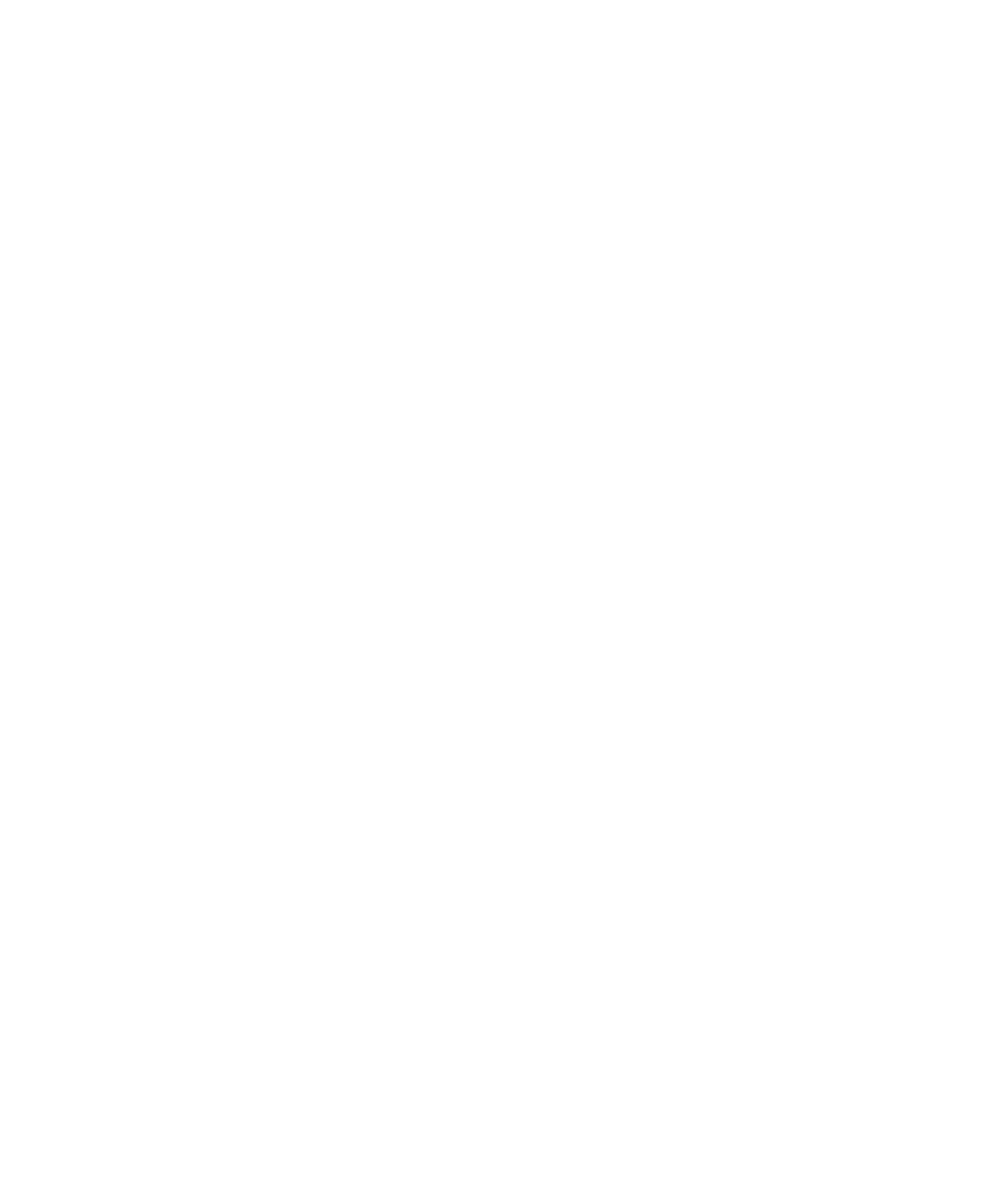 Point Break: A Study of Bandwidth Denial-of-Service Attacks against Tor
Rob Jansen, U.S. Naval Research Laboratory
Tavish Vaidya, Georgetown University
Micah Sherr, Georgetown University
Rob Jansen
Center for High Assurance Computer Systems
U.S. Naval Research Laboratory
28th USENIX Security Symposium
Hyatt Regency, Santa Clara, CA, USA
August 16th, 2019
Most Exciting Contribution
Explore the costs and effects of bandwidth denial-of-service attacks on Tor
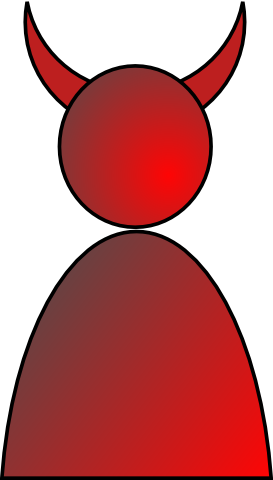 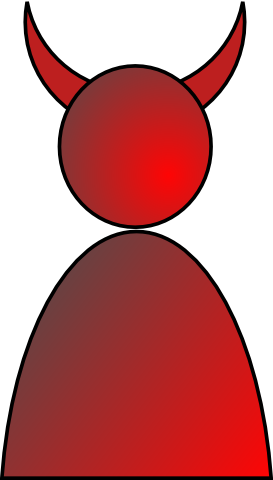 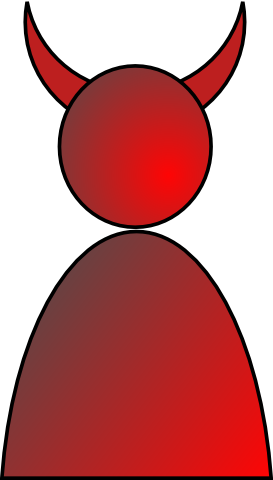 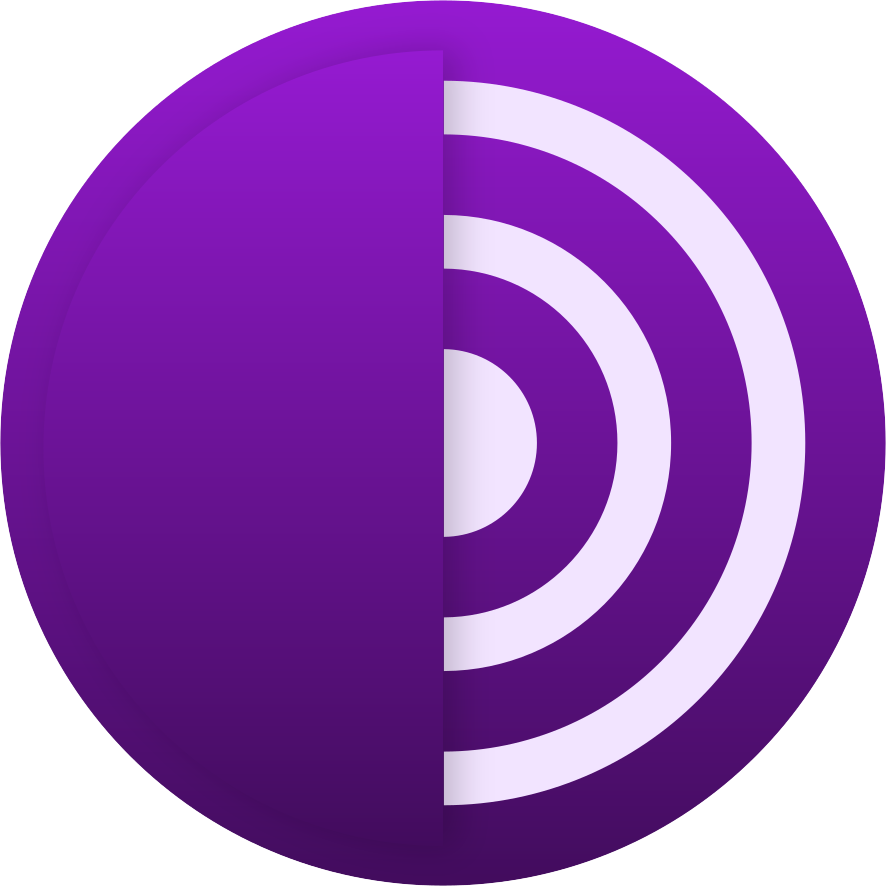 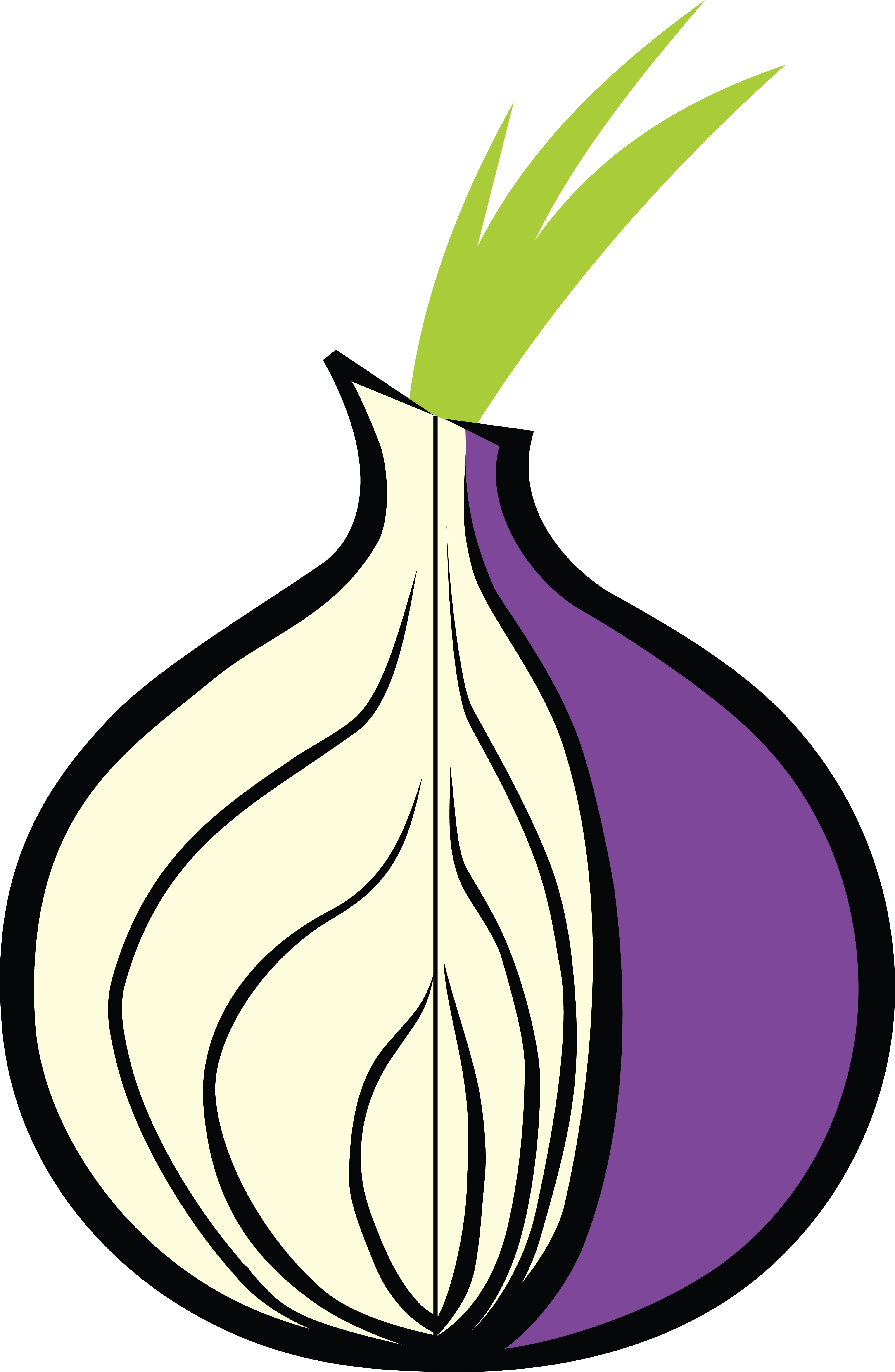 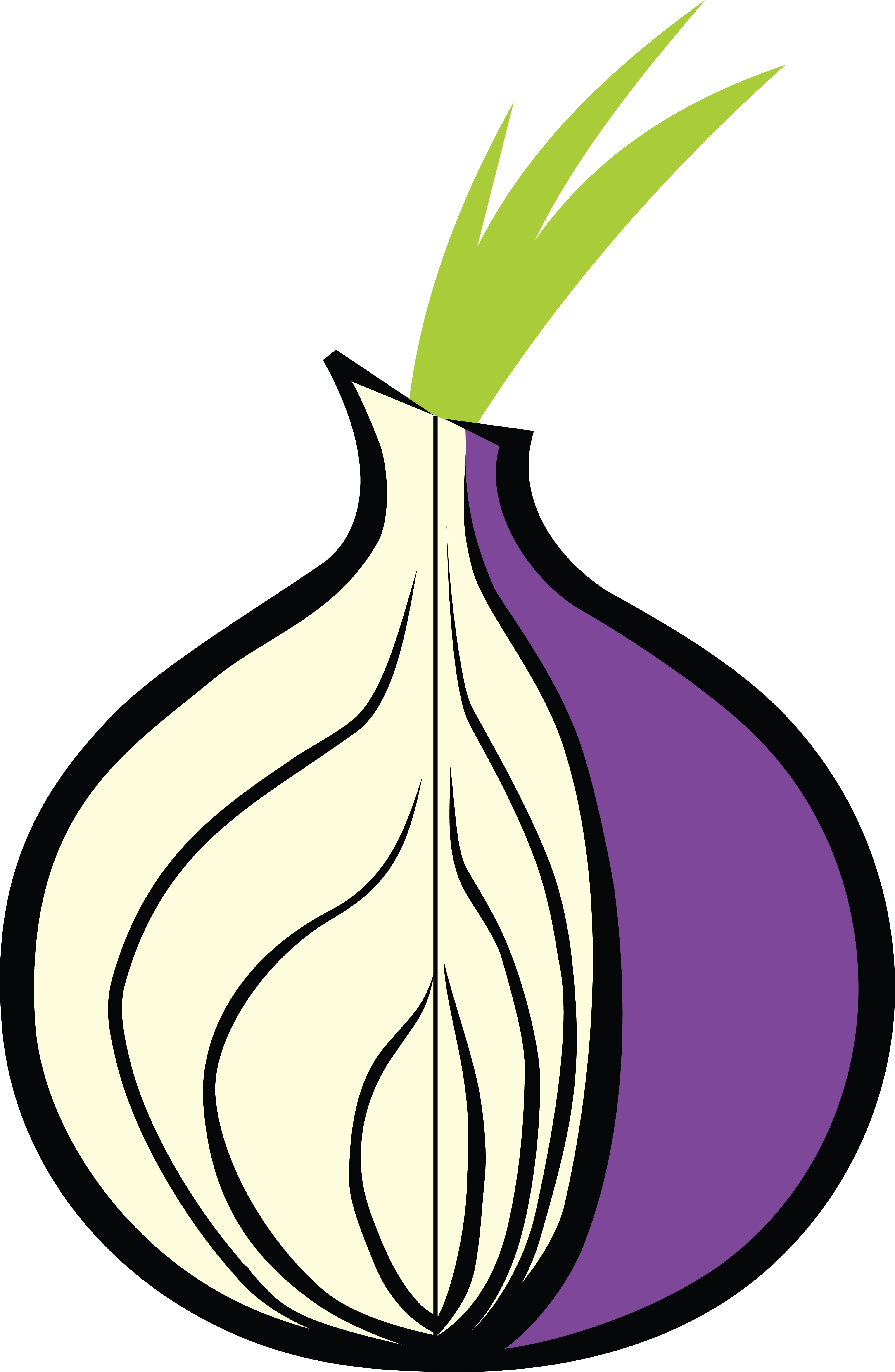 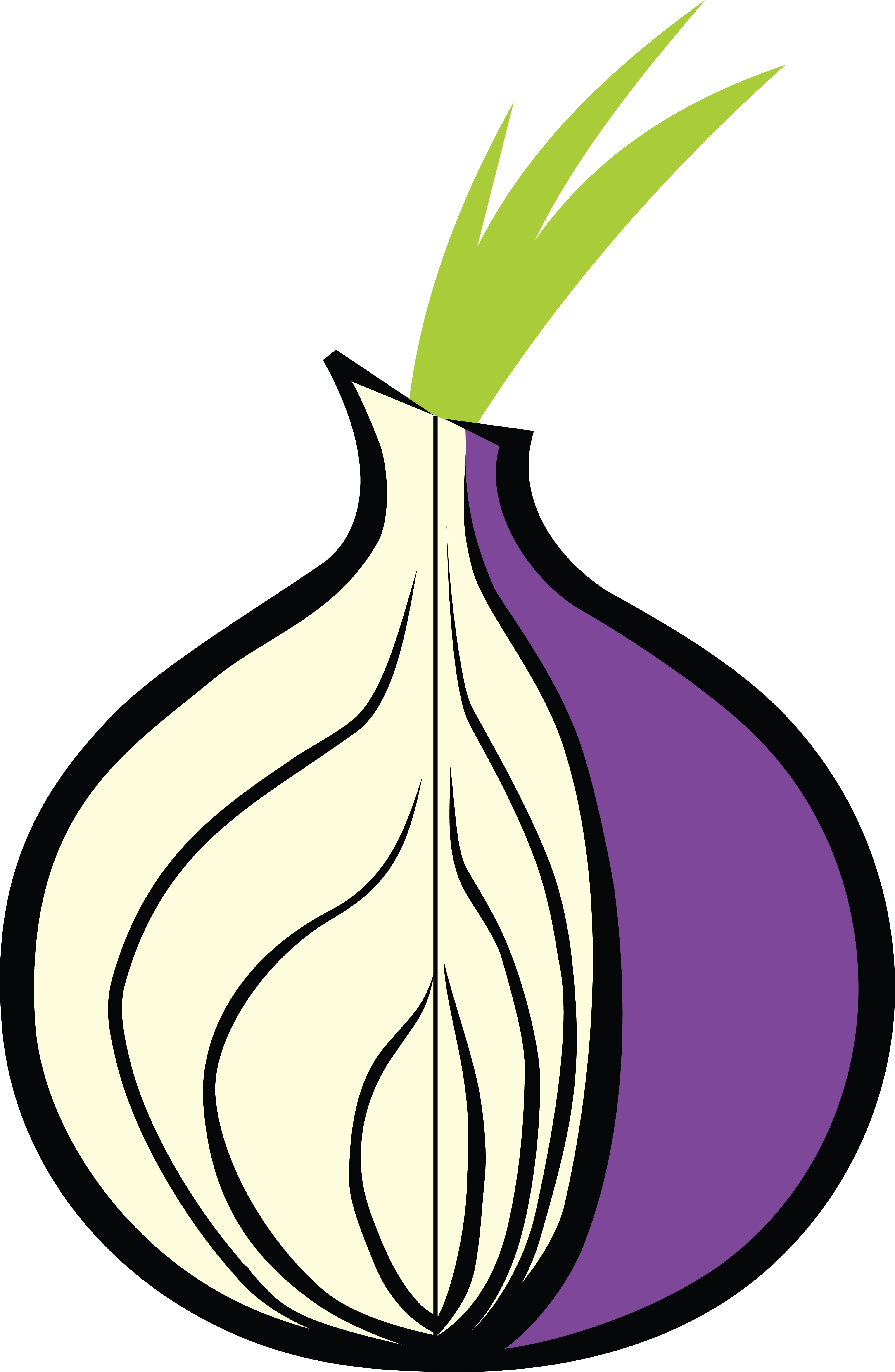 47%Slower
3 Gbit/s
$140 - $1.6K / mo.
U.S. Naval Research Laboratory
Point Break: A Study of Bandwidth Denial-of-Service Attacks against Tor  |  2
Tor Protects Users
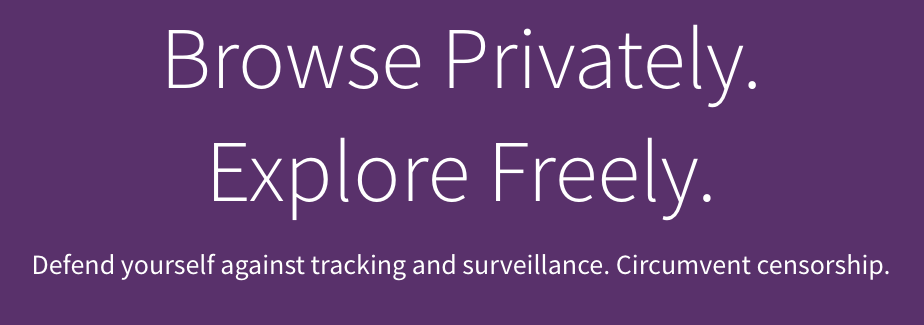 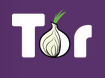 Anonymous Communication
Separates identification from routing
Provides unlinkable communication
Protects user privacy and safety online
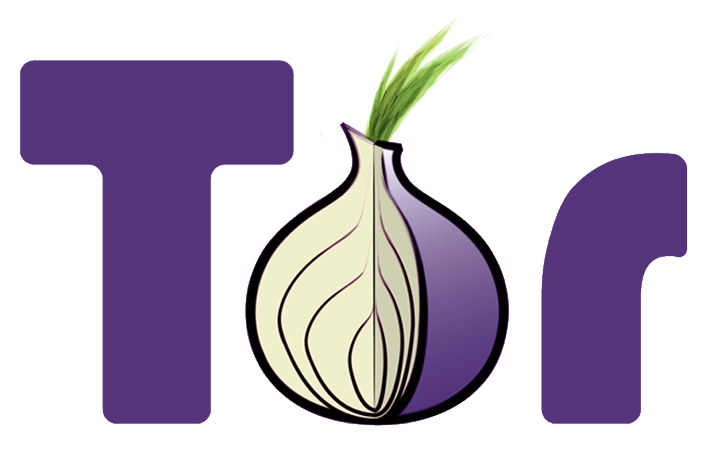 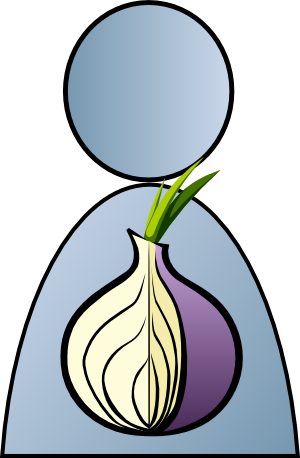 Tor is Popular
~2-8 million daily active users
~6,500 volunteer relays
Transferring ~200 Gbit/s
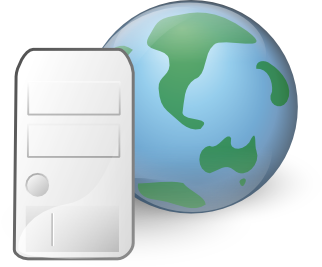 U.S. Naval Research Laboratory
Point Break: A Study of Bandwidth Denial-of-Service Attacks against Tor  |  4
Anonymity Attacks against Tor
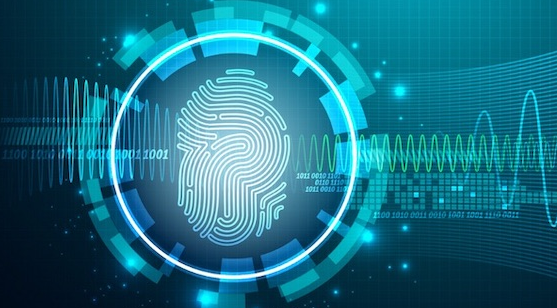 Website fingerprinting attacks
CCSW’09, WPES’11, CCS’12,WPES’13, Sec’14, NDSS’16, Sec’16, NDSS’18, CCS’18
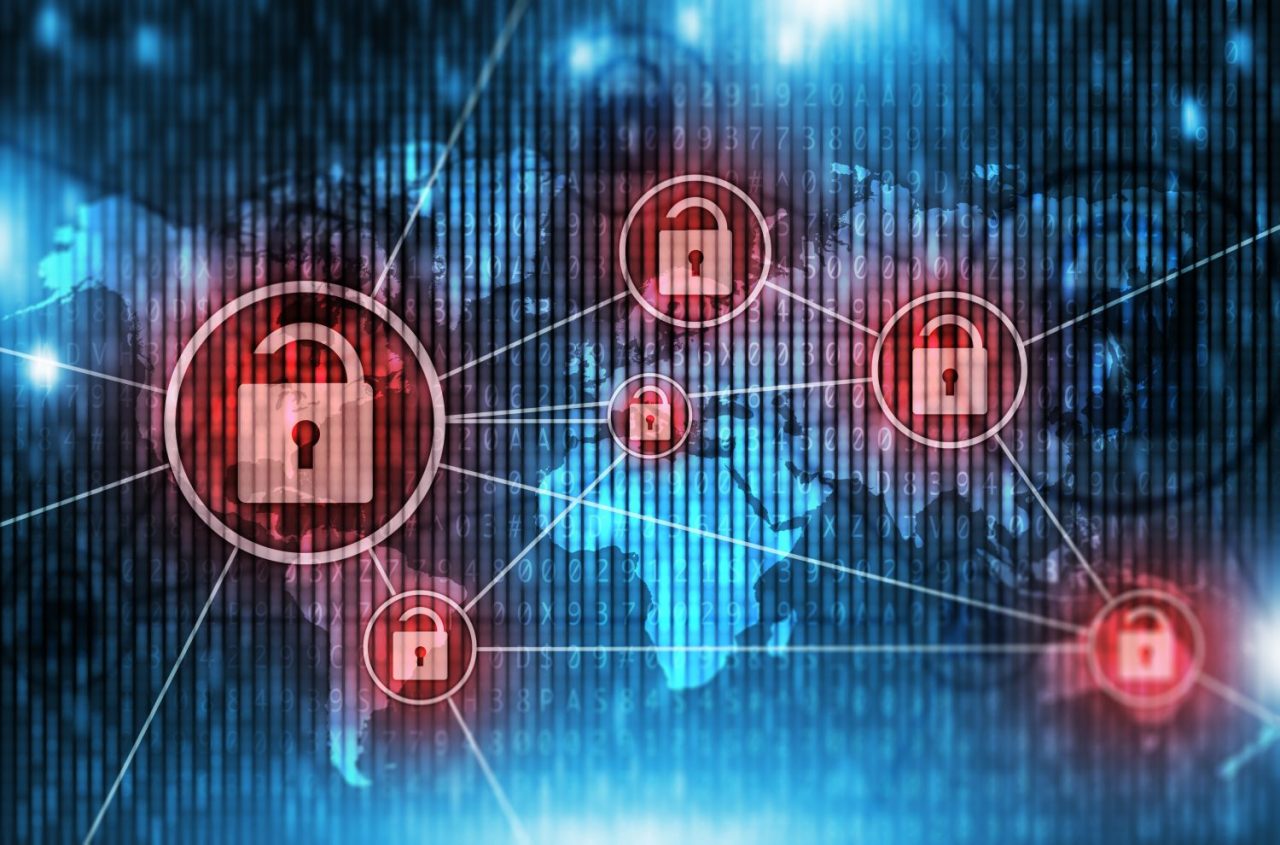 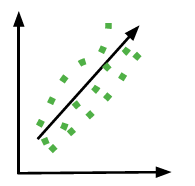 Traffic correlation attacks
S&P’05, PET’07, Sec’09, CCS’09, TISSEC’10, CCS’11, PETS’13, CCS’13, CN’13, NDSS’14, CCS’18,
Routing attacks
WPES’07, CCS’07,Sec’15, PETS’16,S&P’17, PETS’18
U.S. Naval Research Laboratory
Point Break: A Study of Bandwidth Denial-of-Service Attacks against Tor  |  5
Anonymity Attacks against Tor
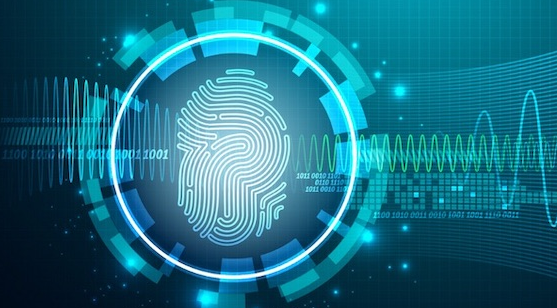 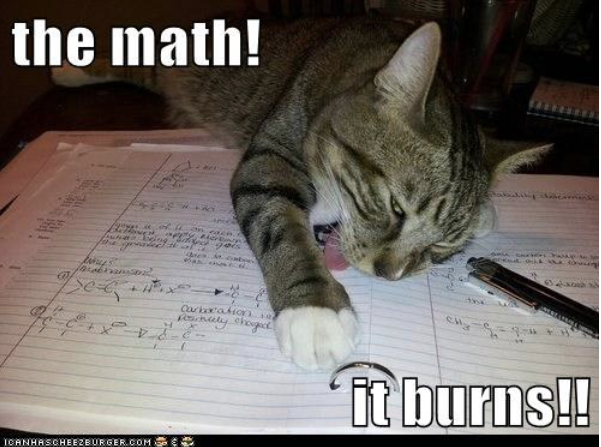 Website fingerprinting attacks
CCSW’09, WPES’11, CCS’12,WPES’13, Sec’14, NDSS’16, Sec’16, NDSS’18, CCS’18
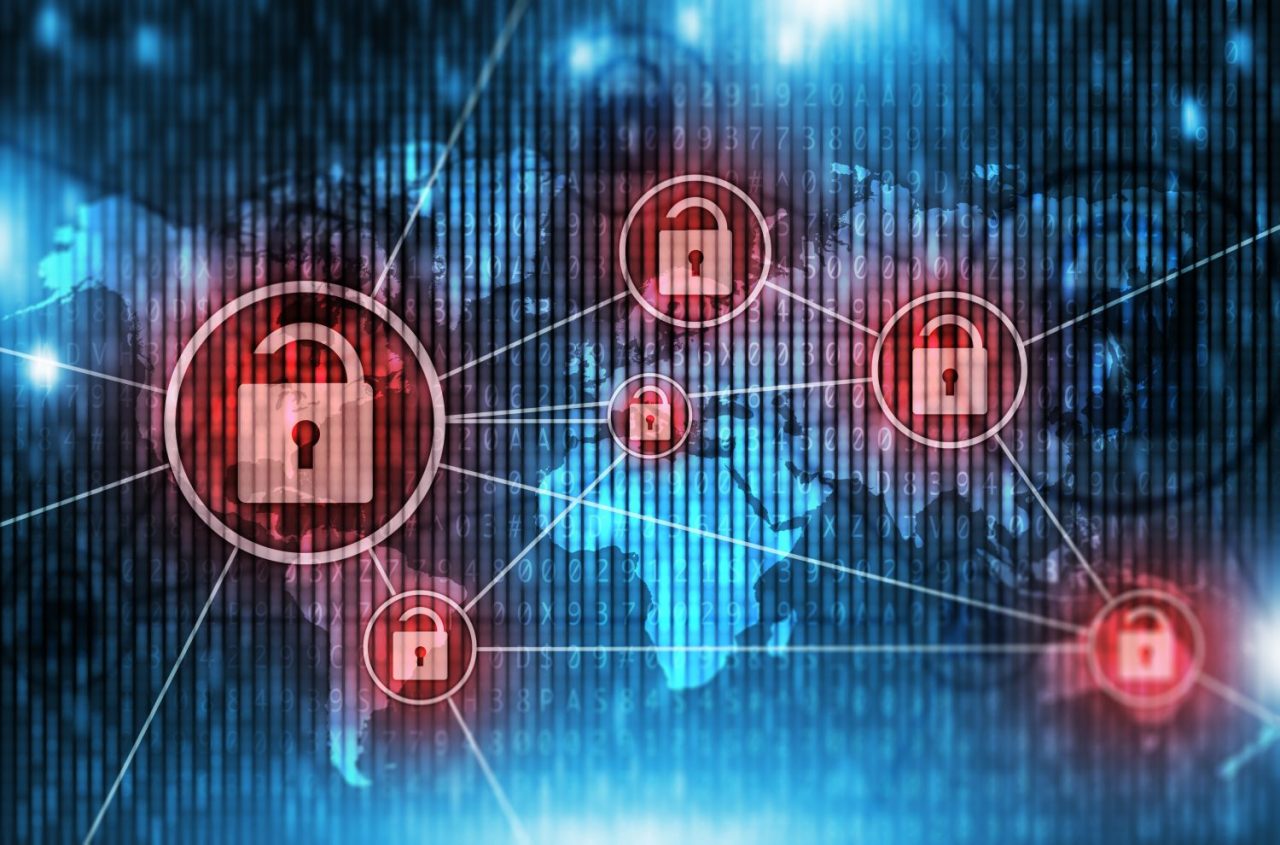 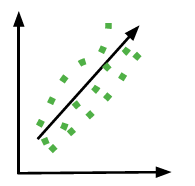 Traffic correlation attacks
S&P’05, PET’07, Sec’09, CCS’09, TISSEC’10, CCS’11, PETS’13, CCS’13, CN’13, NDSS’14, CCS’18,
Routing attacks
WPES’07, CCS’07,Sec’15, PETS’16,S&P’17, PETS’18
U.S. Naval Research Laboratory
Point Break: A Study of Bandwidth Denial-of-Service Attacks against Tor  |  6
Our Focus: Denial-of-Service Attacks
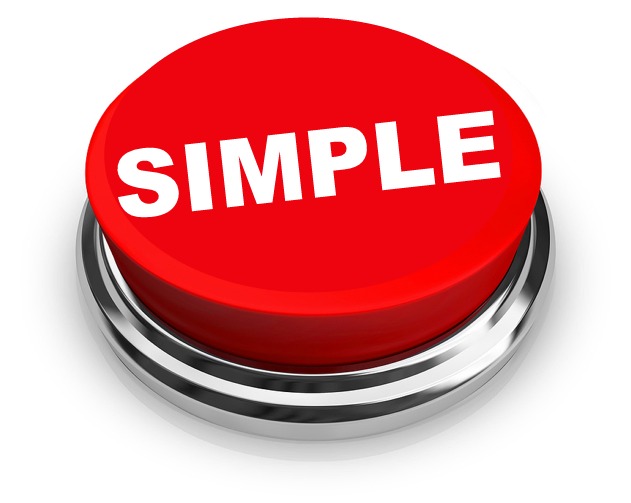 U.S. Naval Research Laboratory
Point Break: A Study of Bandwidth Denial-of-Service Attacks against Tor  |  7
Our Focus: Denial-of-Service Attacks
2007
2019
2008
2009
2013
2014
U.S. Naval Research Laboratory
Point Break: A Study of Bandwidth Denial-of-Service Attacks against Tor  |  8
Our Focus: Denial-of-Service Attacks
Borisov et al. CCS’07
Selective service refusal
Geddes et al. WPES’14
Socket Exhaustion
2007
2019
2008
2009
2013
2014
U.S. Naval Research Laboratory
Point Break: A Study of Bandwidth Denial-of-Service Attacks against Tor  |  9
Our Focus: Denial-of-Service Attacks
Borisov et al. CCS’07
Selective service refusal
Geddes et al. WPES’14
Socket Exhaustion
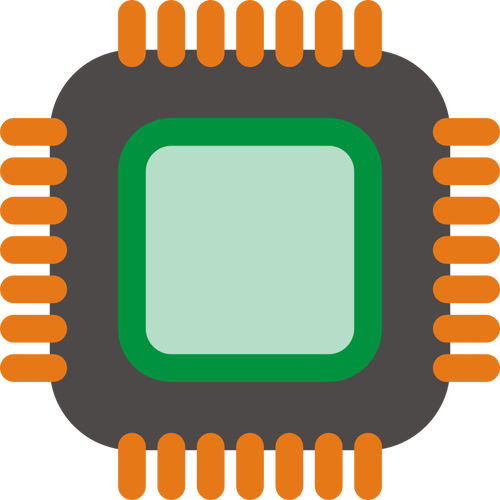 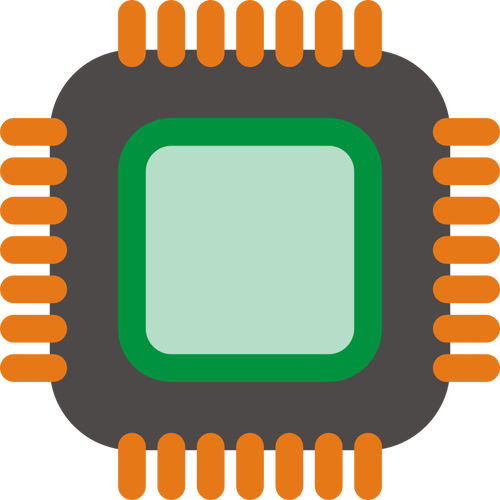 Barbera et al. ESORICS’13
Cell Flood
Pappas et al. InfoSec’08
Packet Spinning
2007
2019
2008
2009
2013
2014
U.S. Naval Research Laboratory
Point Break: A Study of Bandwidth Denial-of-Service Attacks against Tor  |  10
Our Focus: Denial-of-Service Attacks
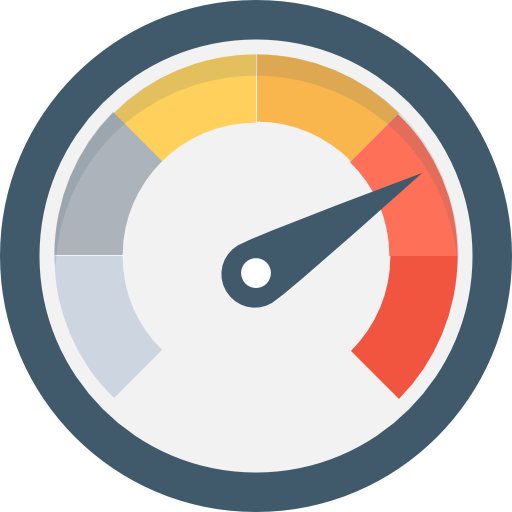 Borisov et al. CCS’07
Selective service refusal
Geddes et al. WPES’14
Socket Exhaustion
Evans et al. Sec’09
Long Paths
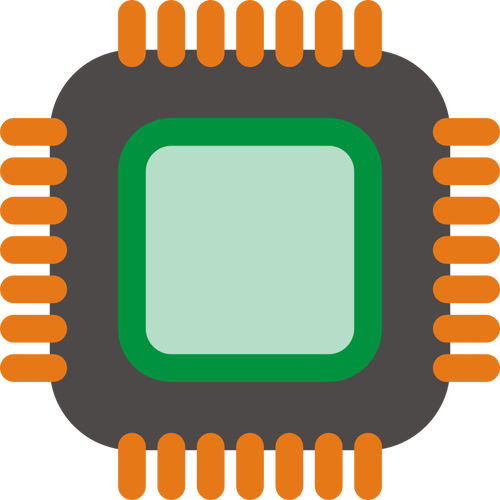 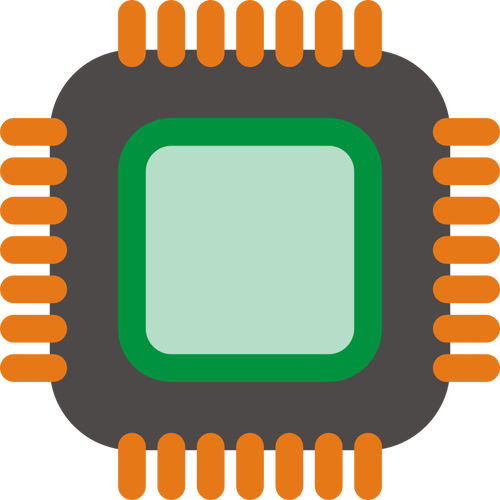 Barbera et al. ESORICS’13
Cell Flood
Pappas et al. InfoSec’08
Packet Spinning
2007
2019
2008
2009
2013
2014
U.S. Naval Research Laboratory
Point Break: A Study of Bandwidth Denial-of-Service Attacks against Tor  |  11
Our Focus: Denial-of-Service Attacks
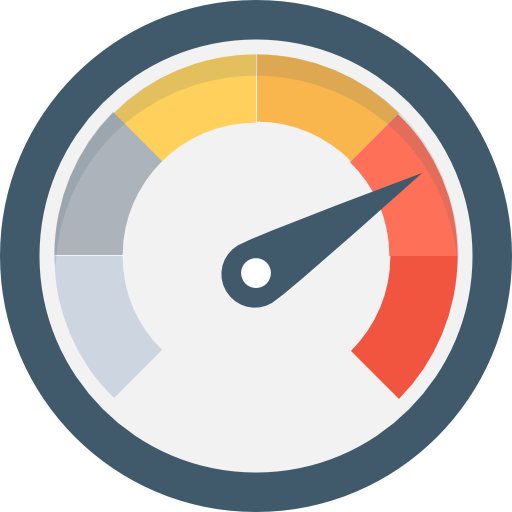 Borisov et al. CCS’07
Selective service refusal
Geddes et al. WPES’14
Socket Exhaustion
Evans et al. Sec’09
Long Paths
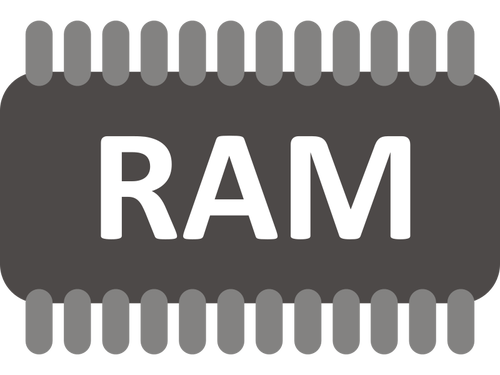 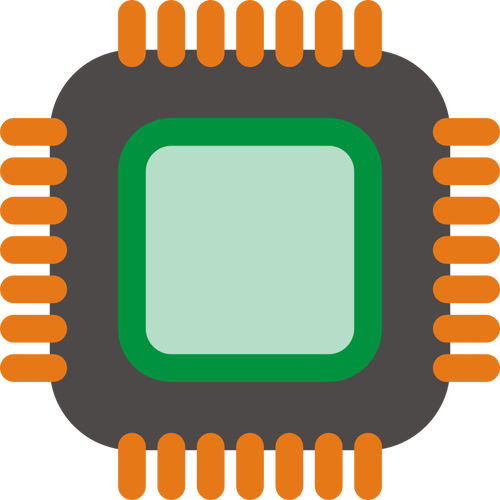 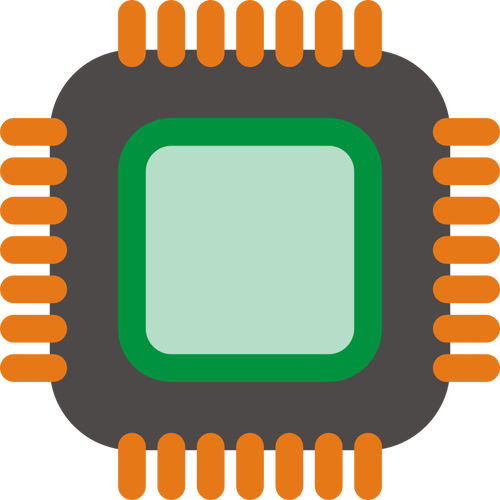 Barbera et al. ESORICS’13
Cell Flood
Pappas et al. InfoSec’08
Packet Spinning
Jansen et al. NDSS’14Sniper Attack
2007
2019
2008
2009
2013
2014
U.S. Naval Research Laboratory
Point Break: A Study of Bandwidth Denial-of-Service Attacks against Tor  |  12
Our Focus: Denial-of-Service Attacks
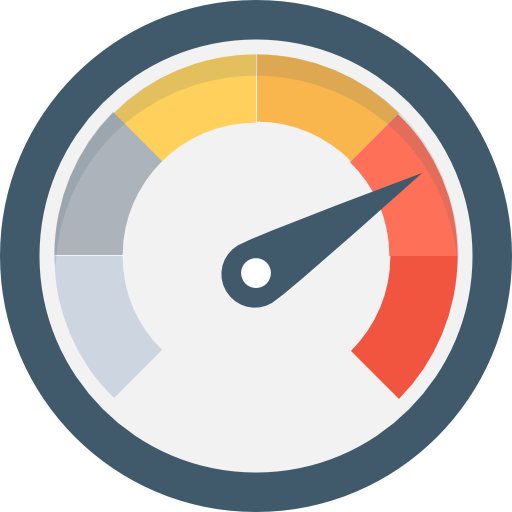 Borisov et al. CCS’07
Selective service refusal
Geddes et al. WPES’14
Socket Exhaustion
Evans et al. Sec’09
Long Paths
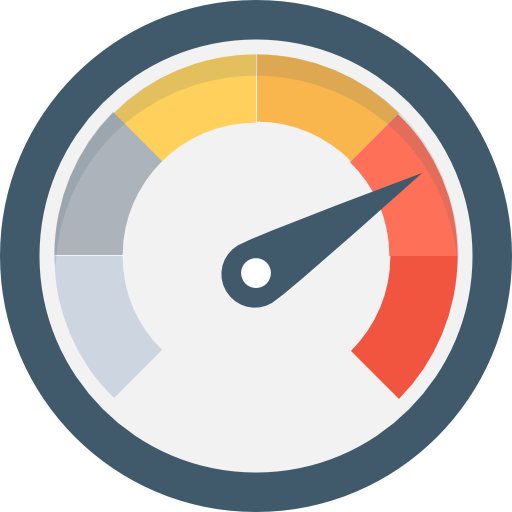 This Work
Long Paths +Sniper
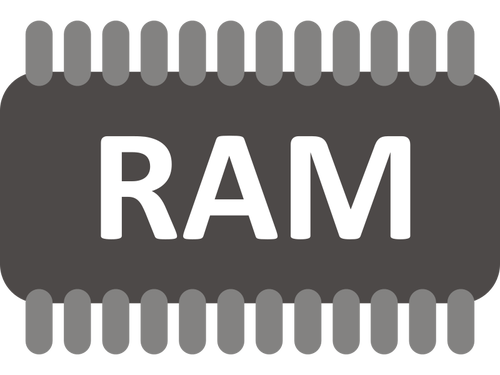 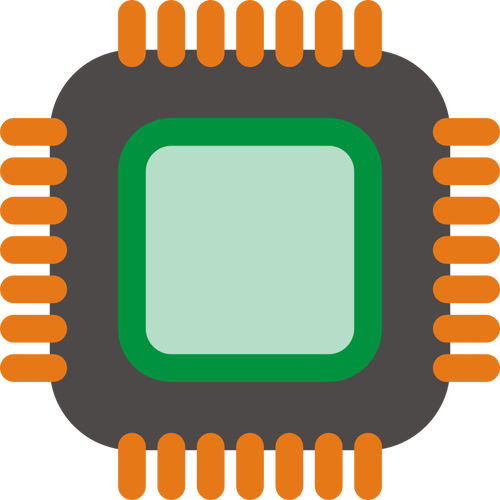 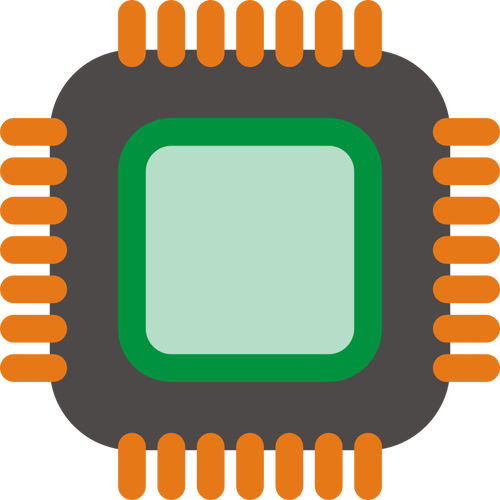 Barbera et al. ESORICS’13
Cell Flood
Pappas et al. InfoSec’08
Packet Spinning
Jansen et al. NDSS’14Sniper Attack
2007
2019
2008
2009
2013
2014
U.S. Naval Research Laboratory
Point Break: A Study of Bandwidth Denial-of-Service Attacks against Tor  |  13
DoS against Tor – A Realistic Threat
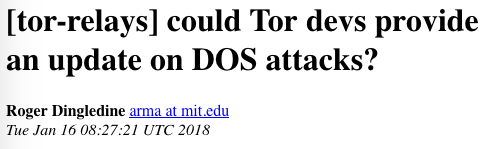 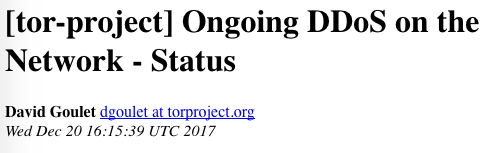 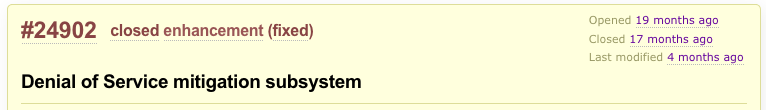 https://trac.torproject.org/projects/tor/ticket/24902
U.S. Naval Research Laboratory
Point Break: A Study of Bandwidth Denial-of-Service Attacks against Tor  |  14
Research Questions and Summary of Results
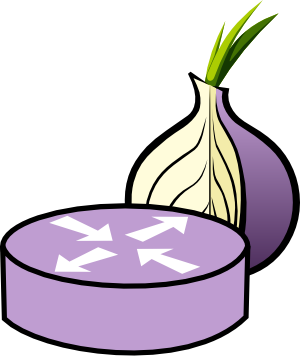 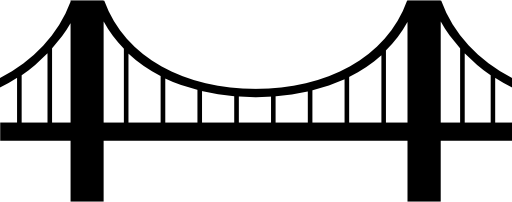 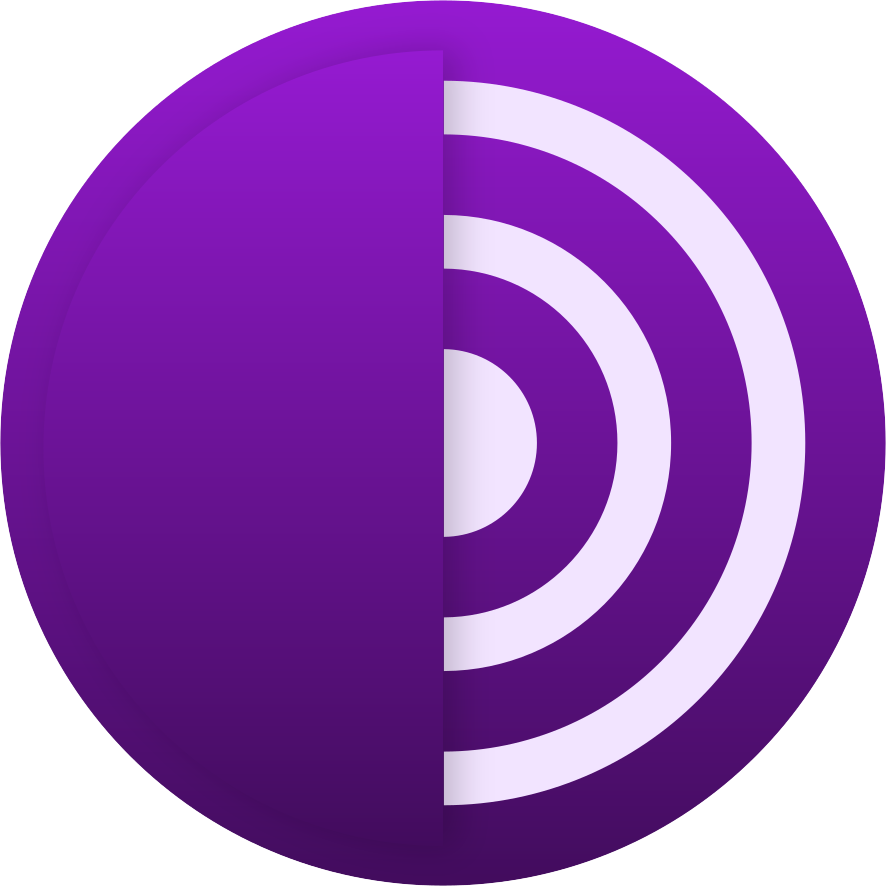 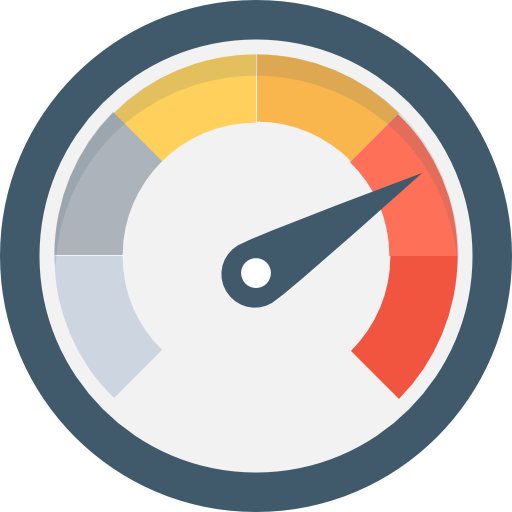 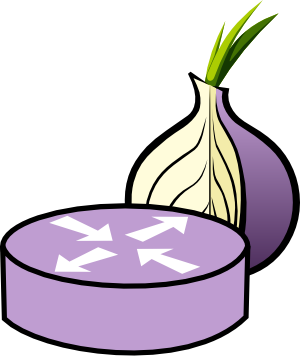 U.S. Naval Research Laboratory
Point Break: A Study of Bandwidth Denial-of-Service Attacks against Tor  |  15
[Speaker Notes: RQ1: How is Tor vulnerable to bandwidth-based DoS (BW DoS) attacks?
RQ2: How costly are BW DoS attacks to carry out?
RQ3: What effects does BW DoS have on Tor performance and reliability?]
Research Questions and Summary of Results
Ethical research:

No attacks on the public Tor network
Analyzed performance effects with Shadow
Conducted some Tor measurements as client, stored no information about users
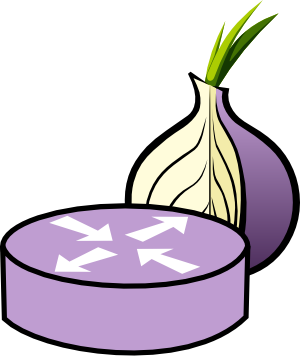 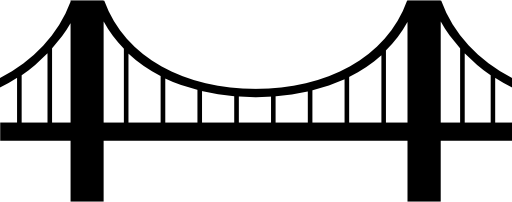 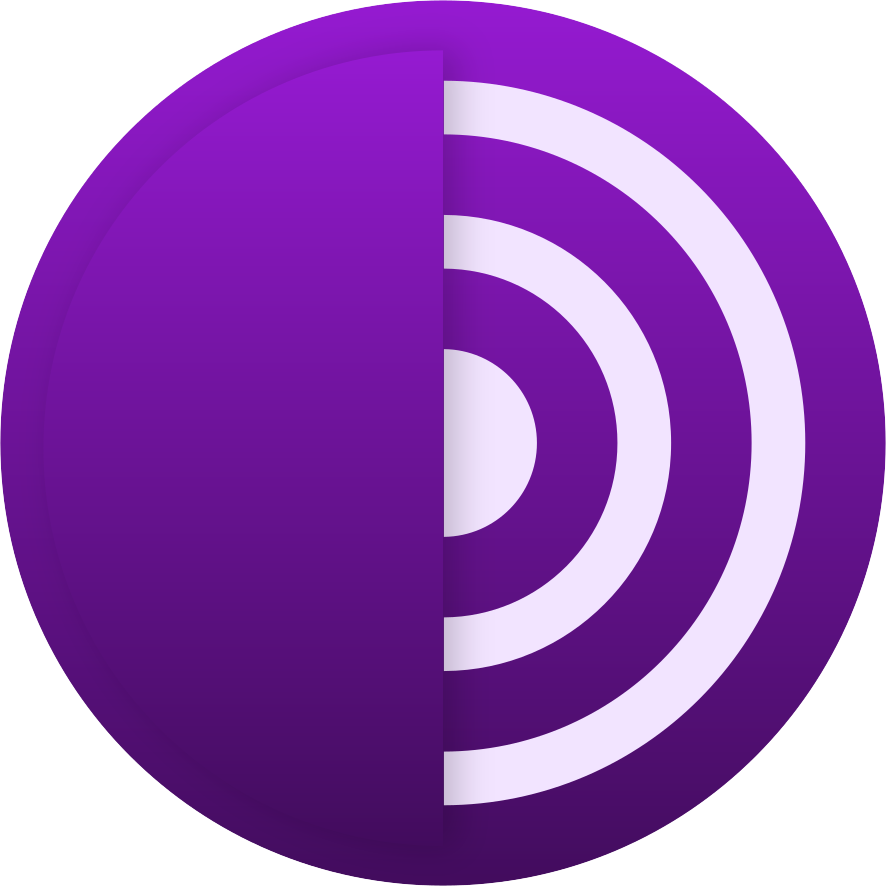 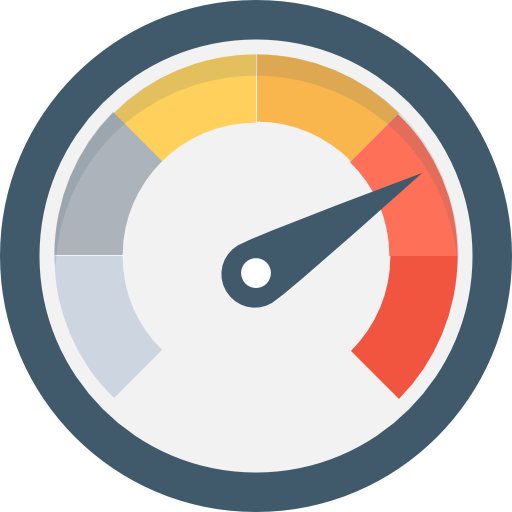 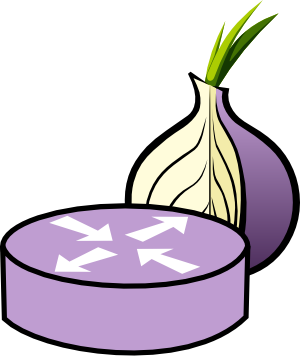 U.S. Naval Research Laboratory
Point Break: A Study of Bandwidth Denial-of-Service Attacks against Tor  |  16
[Speaker Notes: RQ1: How is Tor vulnerable to bandwidth-based DoS (BW DoS) attacks?
RQ2: How costly are BW DoS attacks to carry out?
RQ3: What effects does BW DoS have on Tor performance and reliability?]
Research Questions and Summary of Results
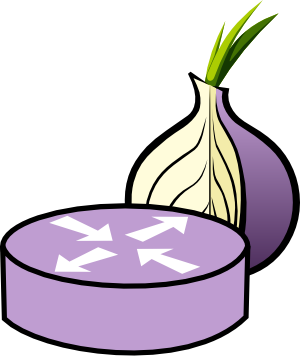 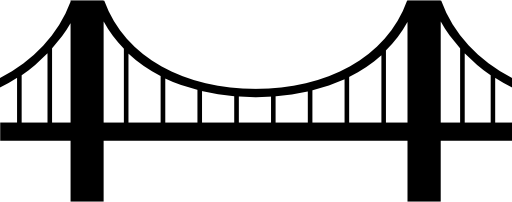 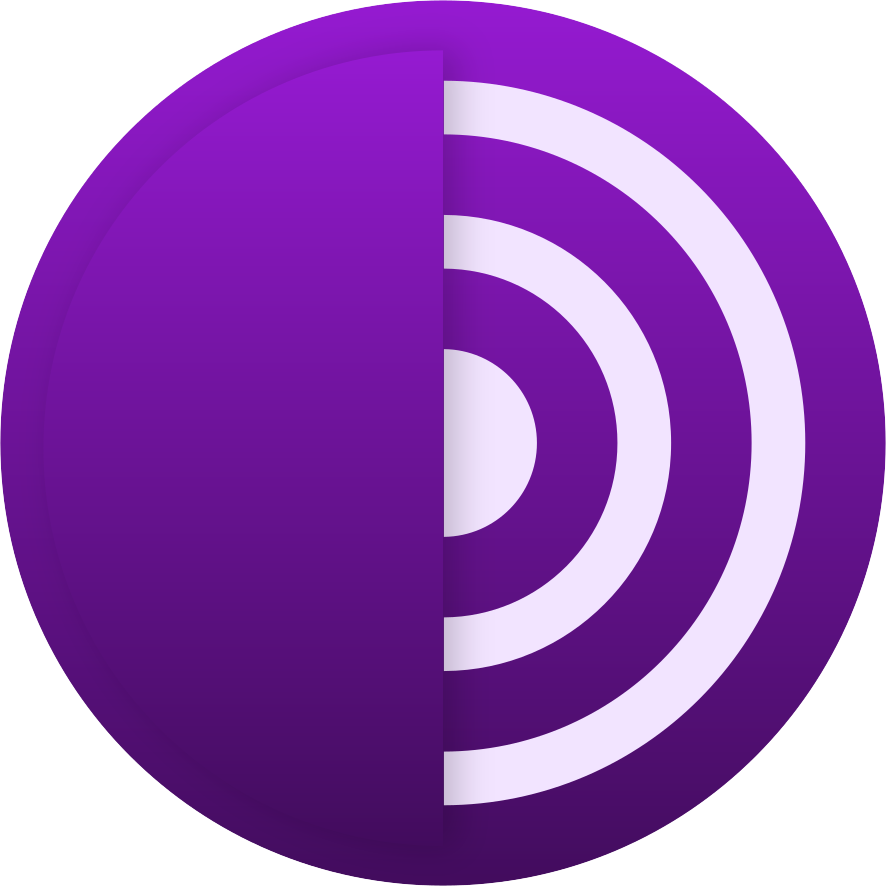 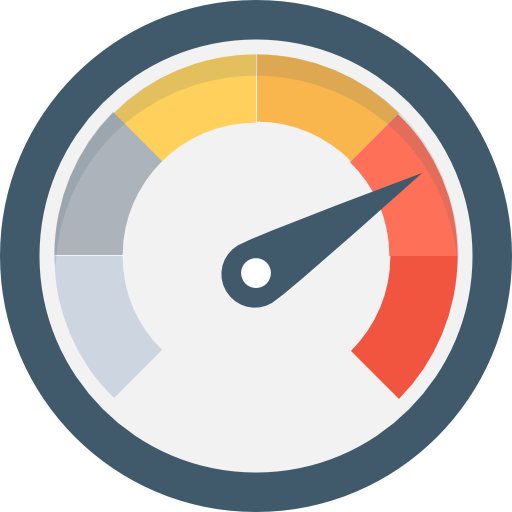 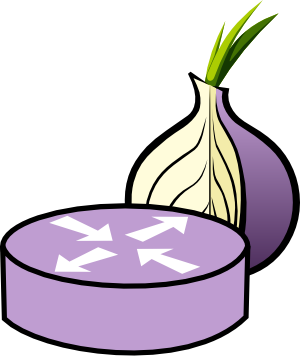 U.S. Naval Research Laboratory
Point Break: A Study of Bandwidth Denial-of-Service Attacks against Tor  |  17
[Speaker Notes: RQ1: How is Tor vulnerable to bandwidth-based DoS (BW DoS) attacks?
RQ2: How costly are BW DoS attacks to carry out?
RQ3: What effects does BW DoS have on Tor performance and reliability?]
Attack
How Tor Works
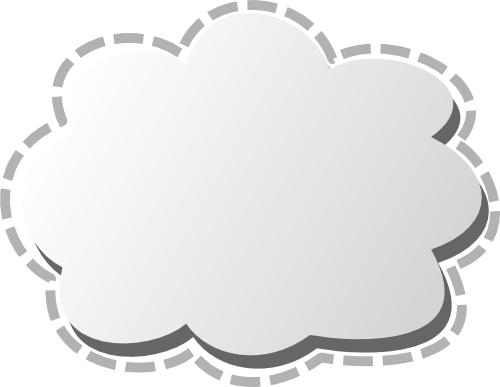 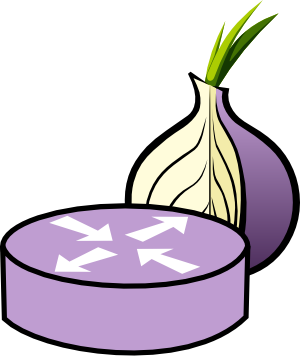 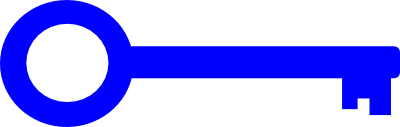 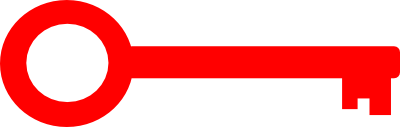 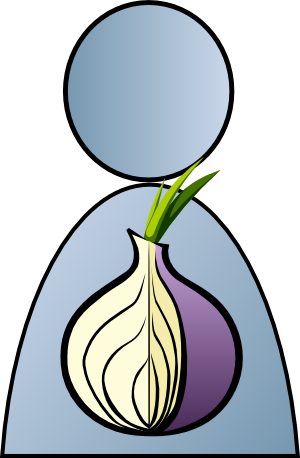 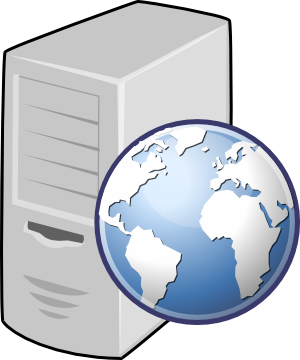 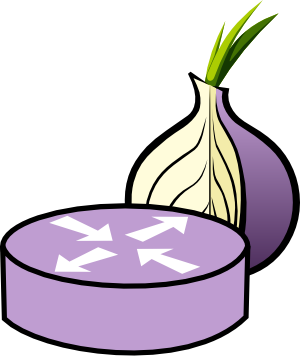 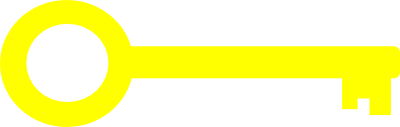 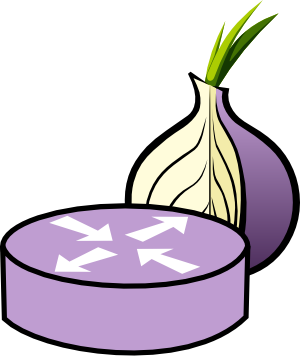 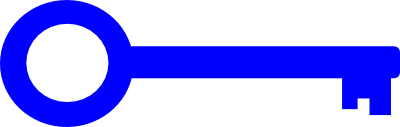 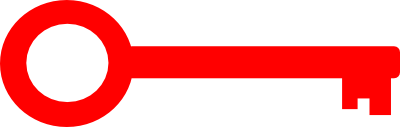 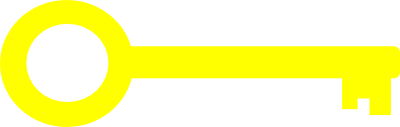 = Stream
= Circuit
U.S. Naval Research Laboratory
Point Break: A Study of Bandwidth Denial-of-Service Attacks against Tor  |  19
The Relay Congestion Attack
Step 1:Build 8-hop circuit
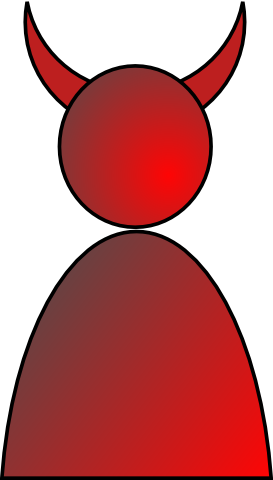 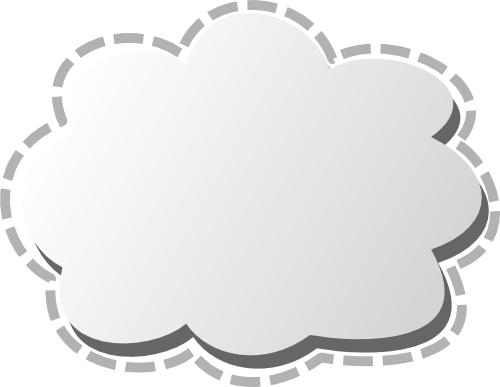 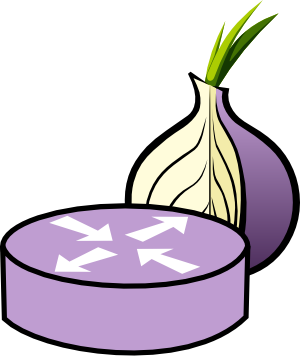 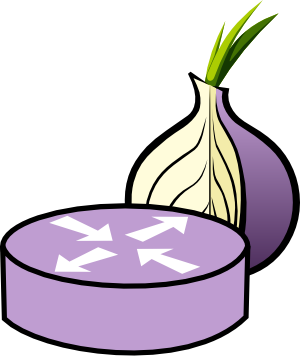 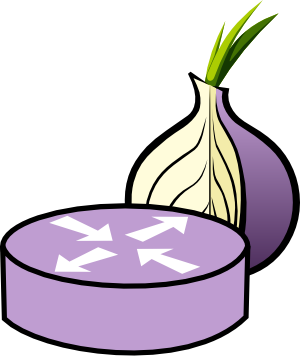 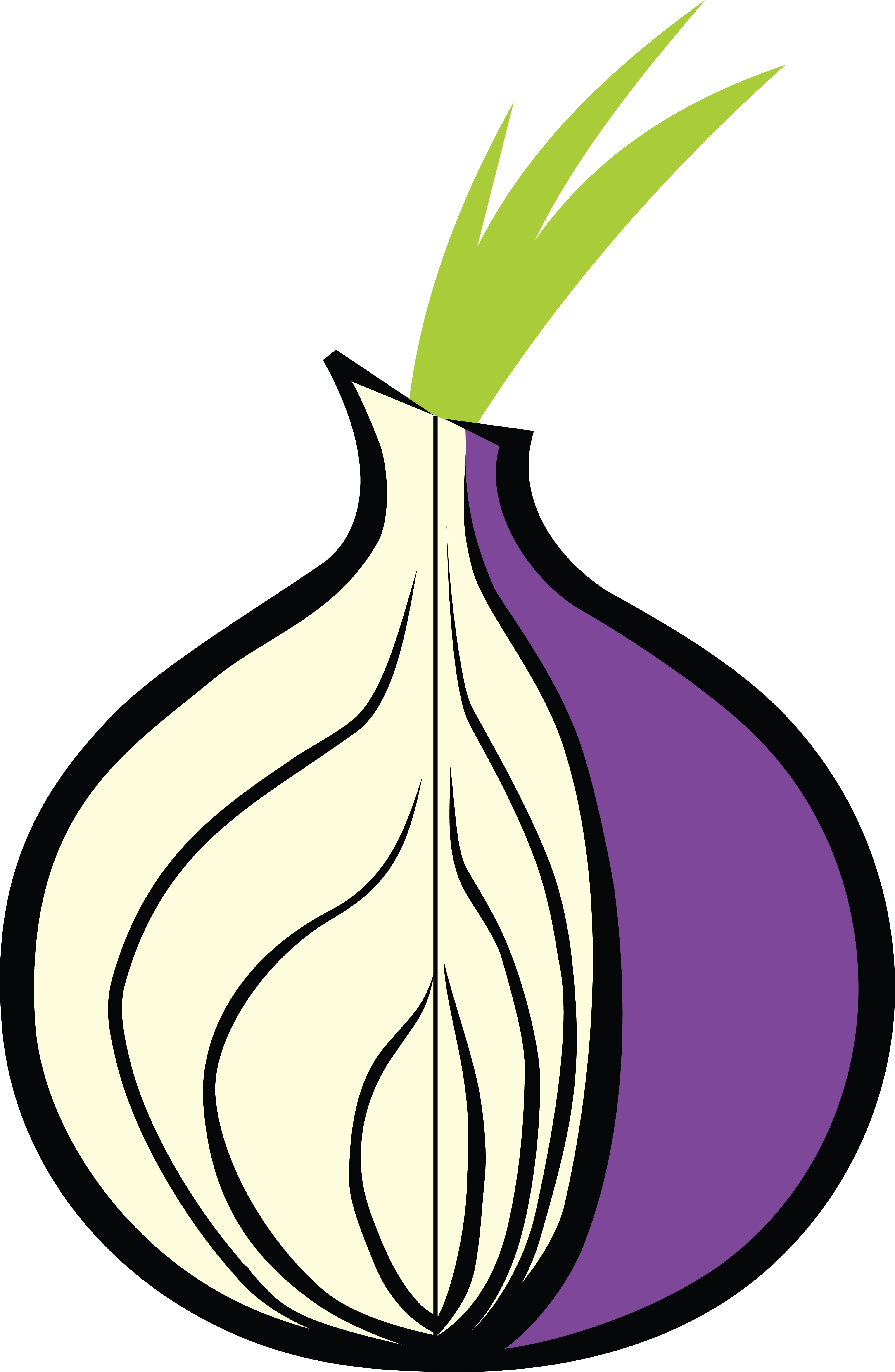 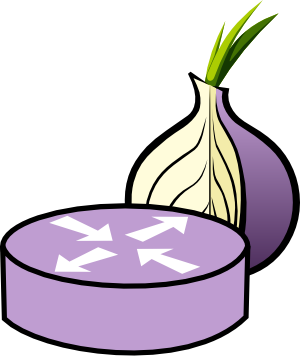 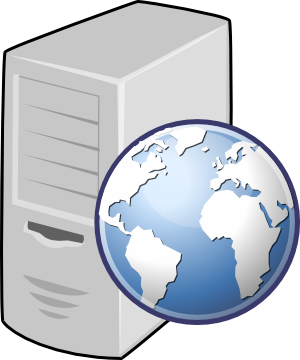 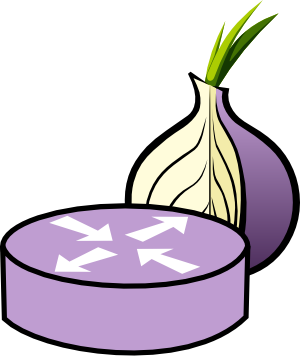 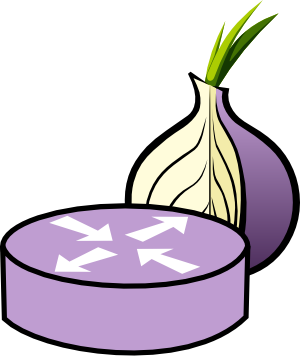 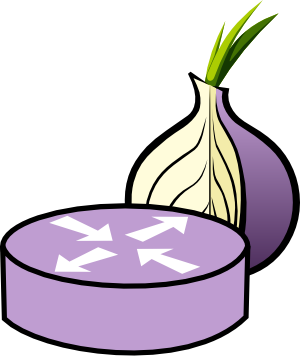 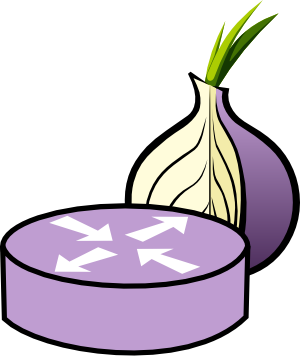 U.S. Naval Research Laboratory
Point Break: A Study of Bandwidth Denial-of-Service Attacks against Tor  |  20
The Relay Congestion Attack
Can be targeted or indiscriminate
Step 1:Build 8-hop circuit
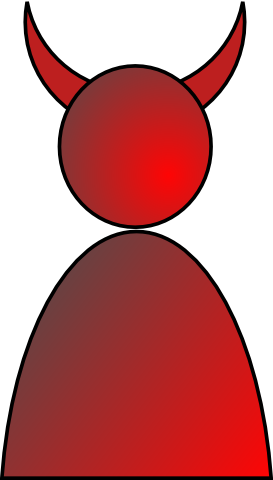 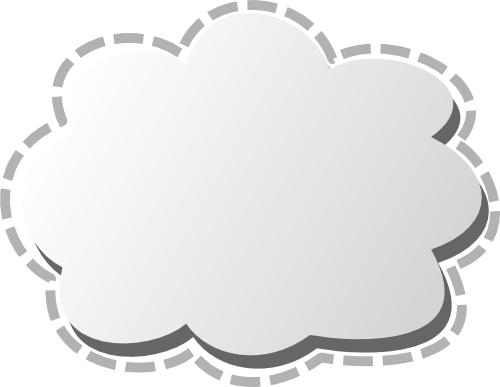 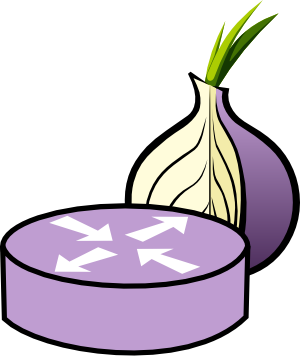 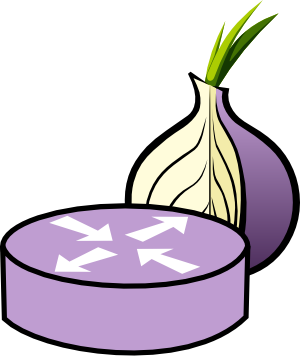 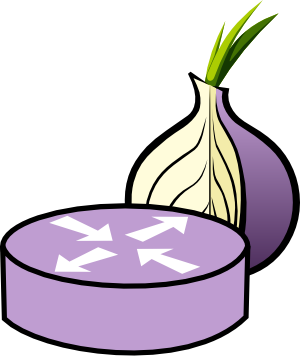 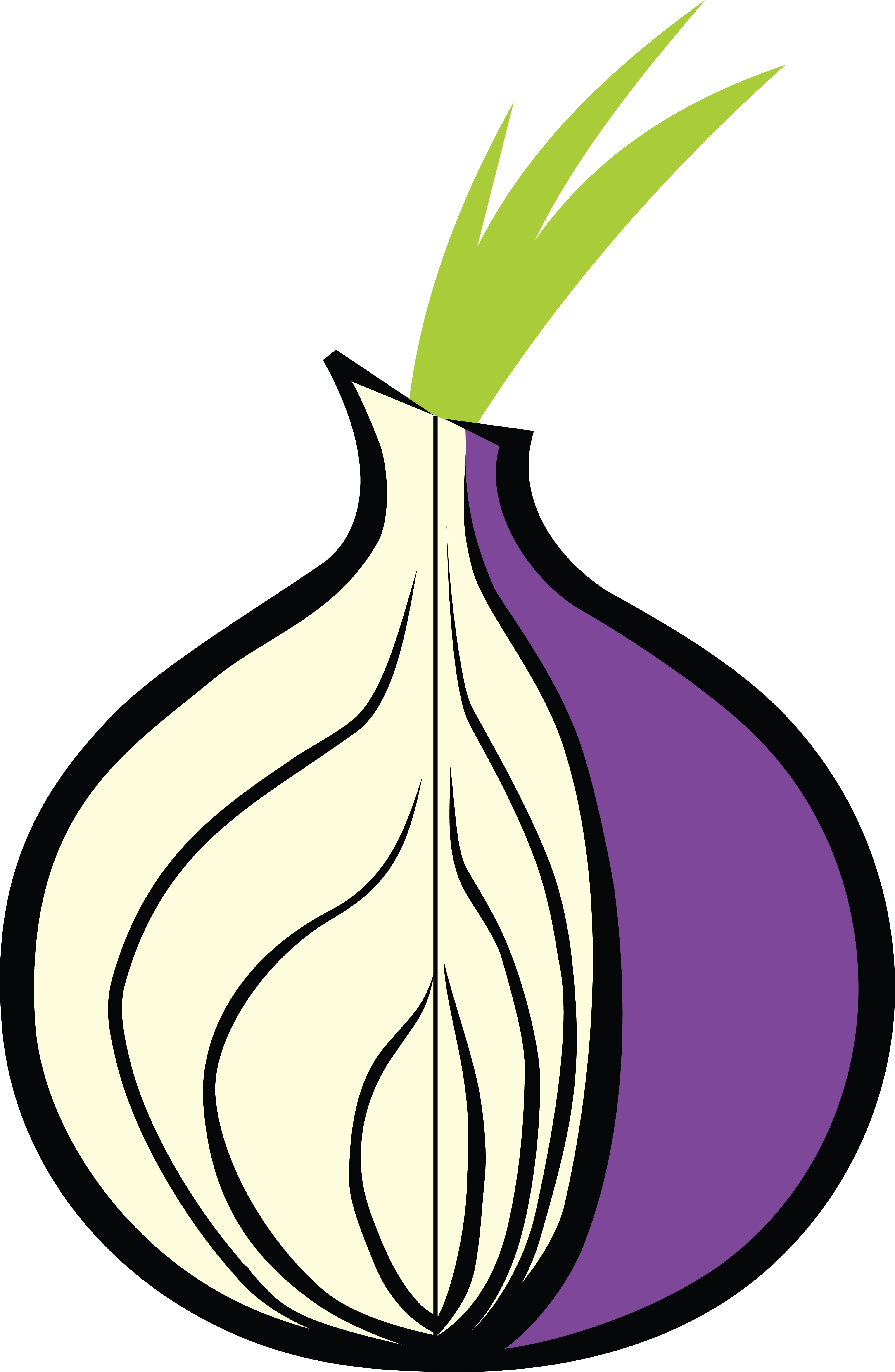 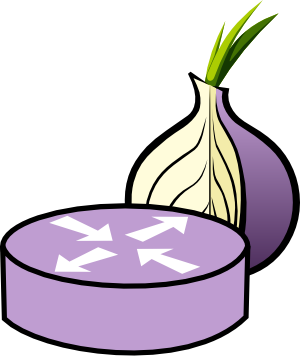 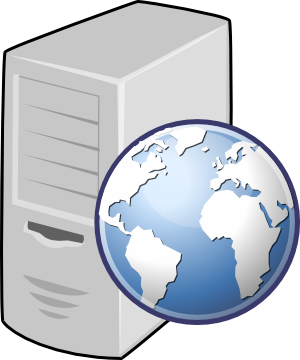 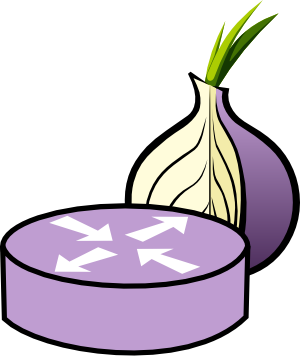 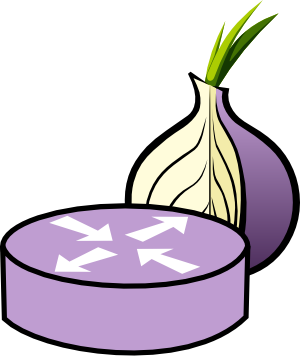 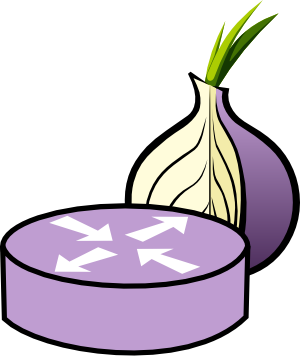 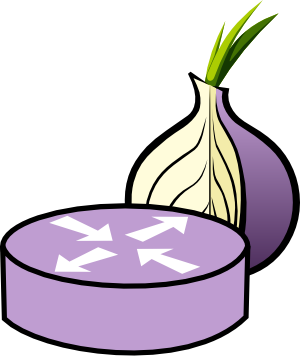 U.S. Naval Research Laboratory
Point Break: A Study of Bandwidth Denial-of-Service Attacks against Tor  |  21
The Relay Congestion Attack
Step 2:GET large files
Step 1:Build 8-hop circuit
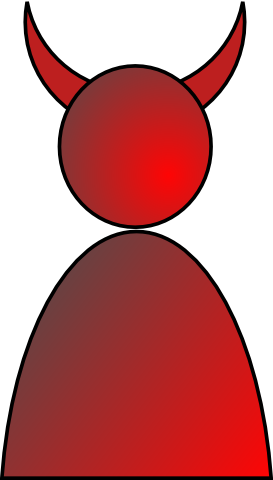 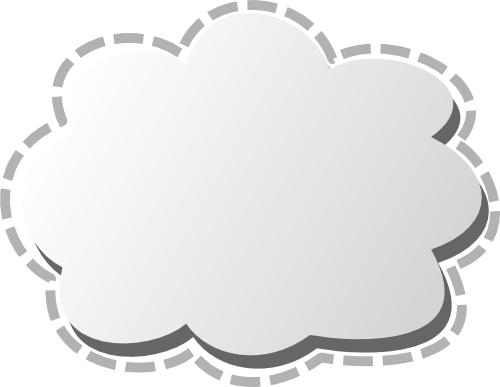 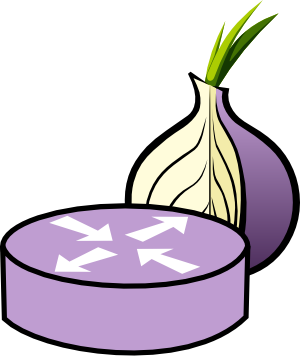 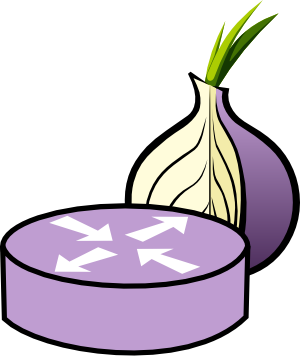 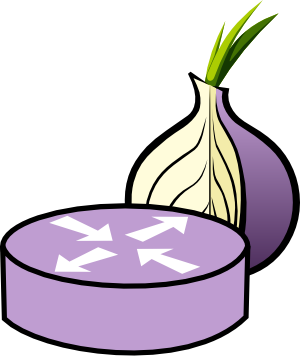 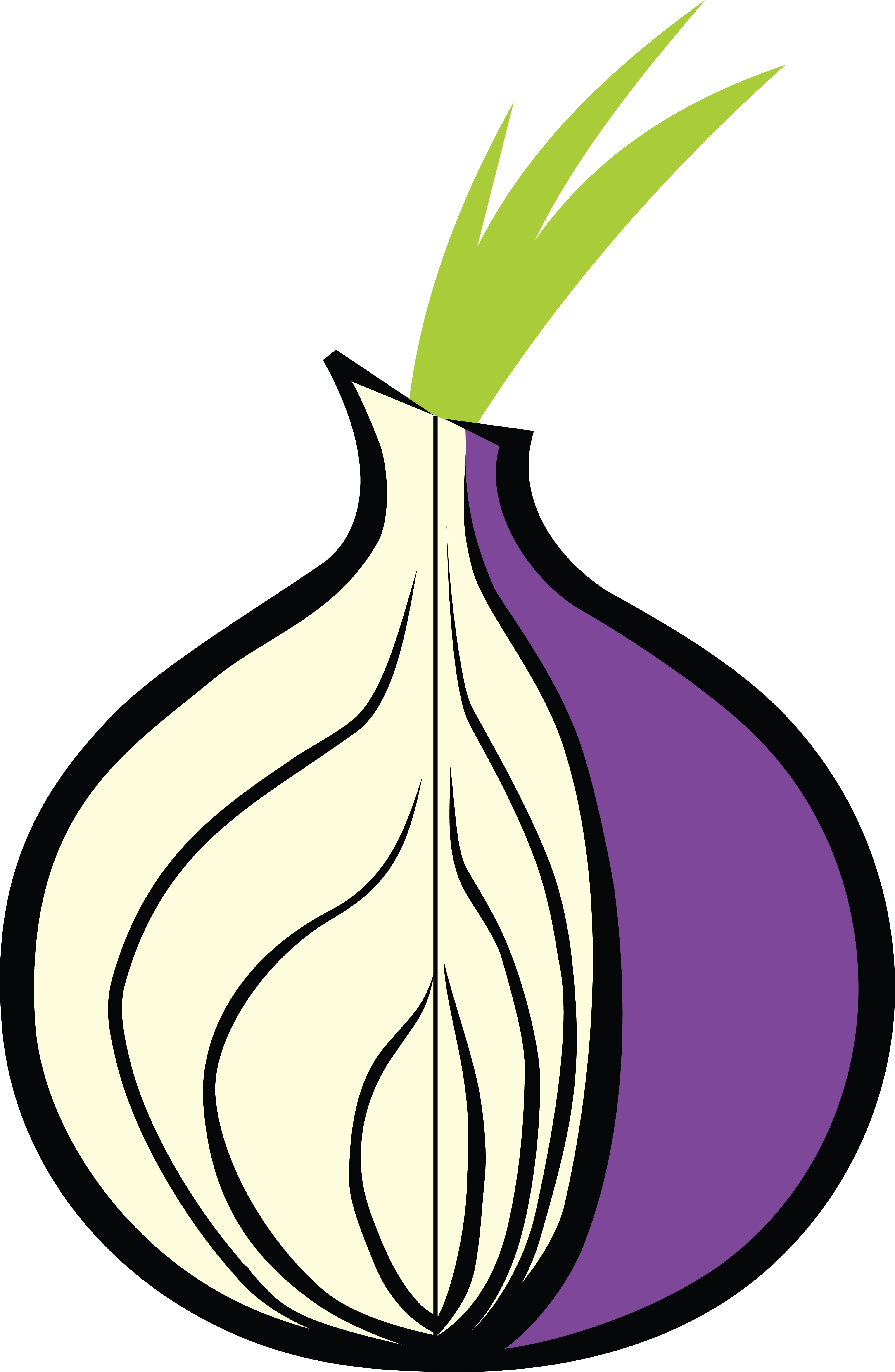 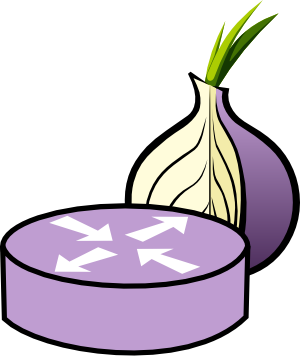 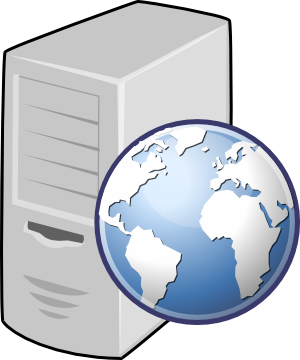 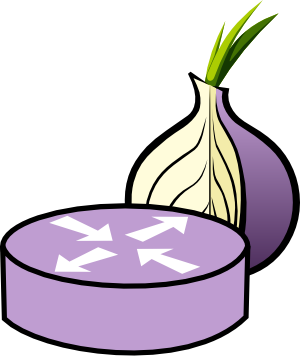 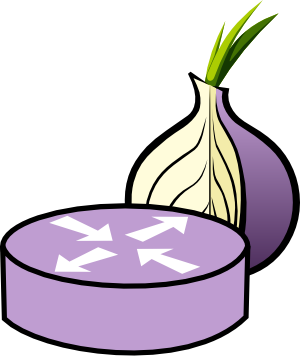 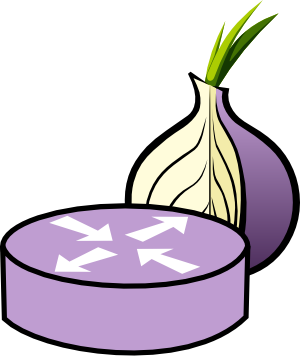 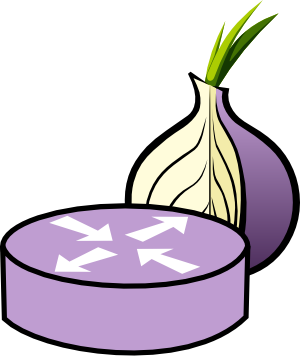 U.S. Naval Research Laboratory
Point Break: A Study of Bandwidth Denial-of-Service Attacks against Tor  |  22
The Relay Congestion Attack
Step 3:Stop reading
Step 2:GET large files
Step 1:Build 8-hop circuit
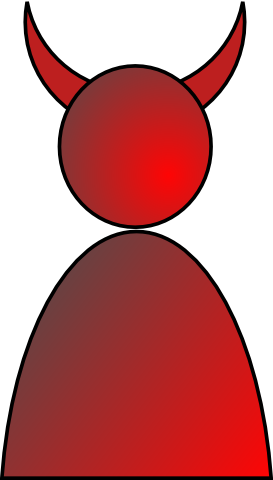 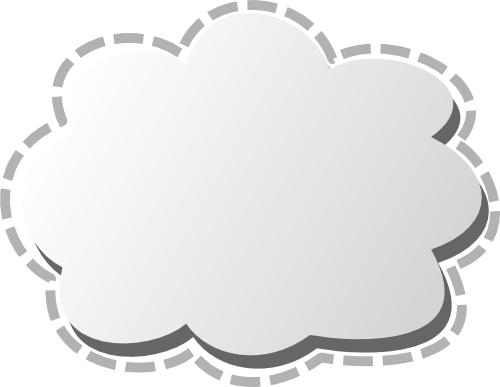 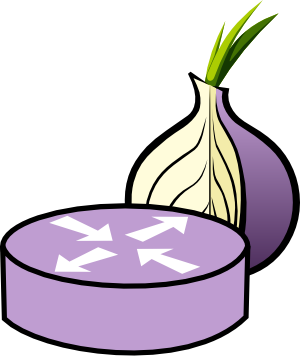 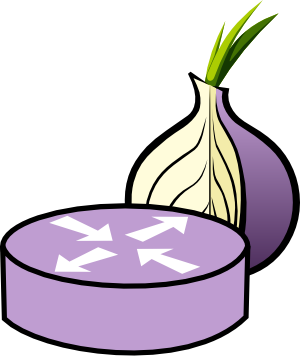 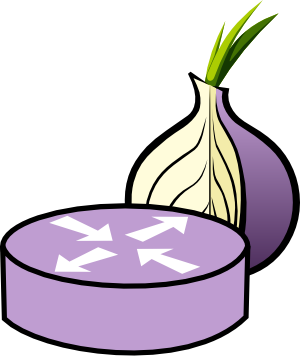 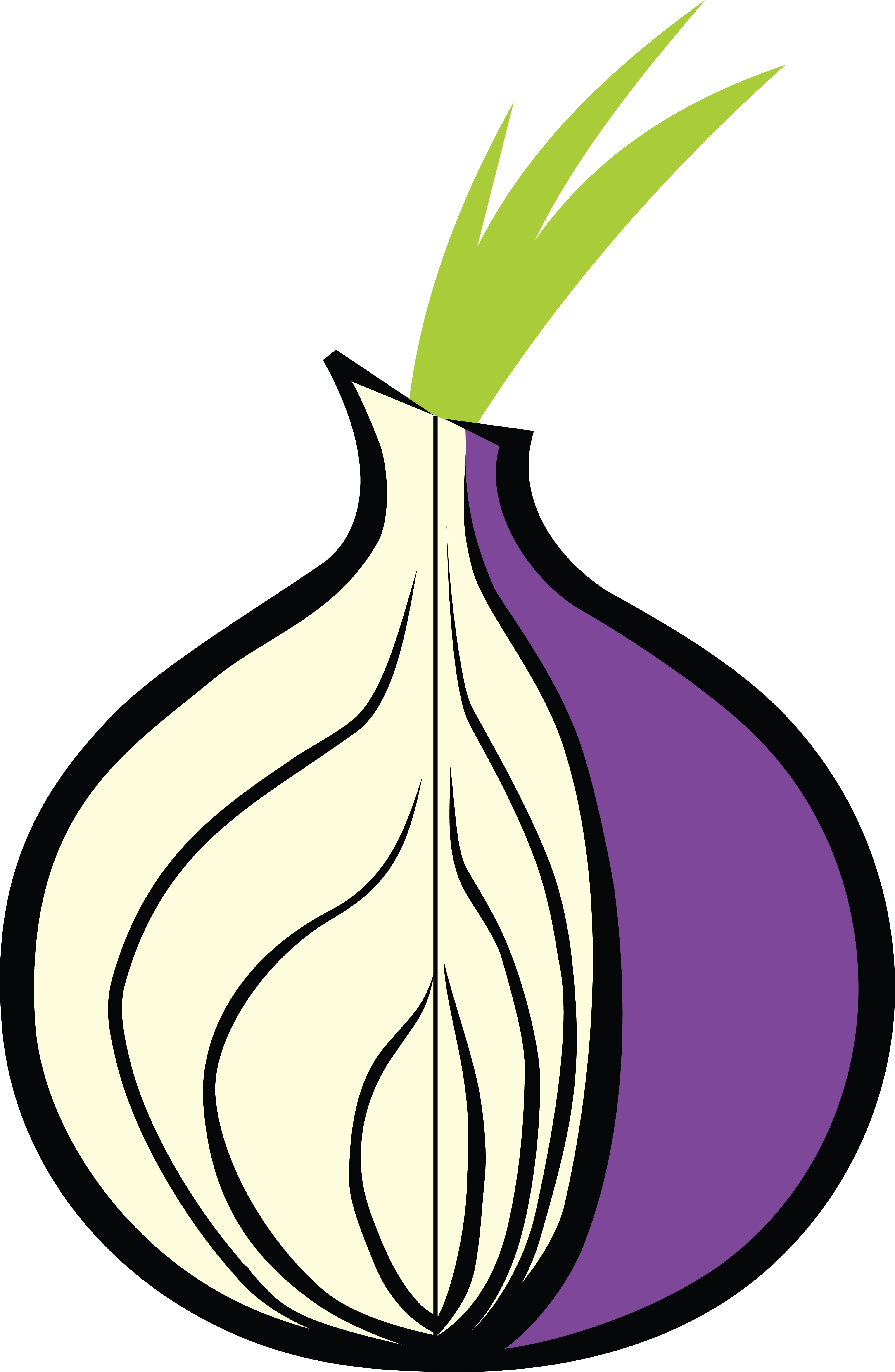 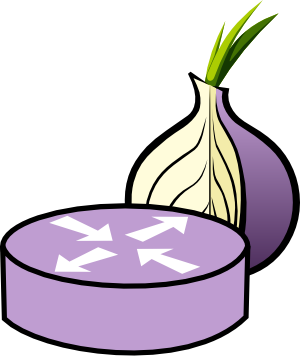 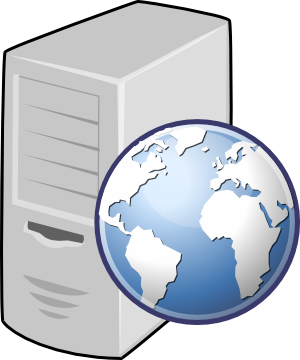 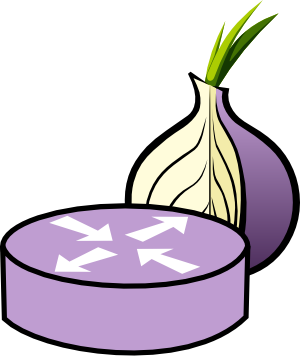 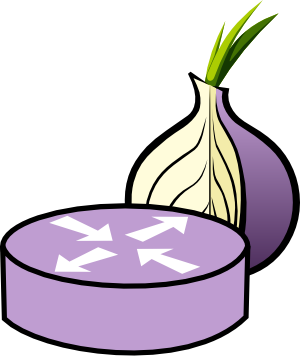 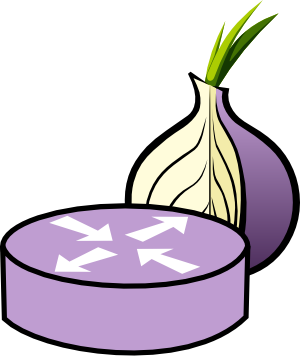 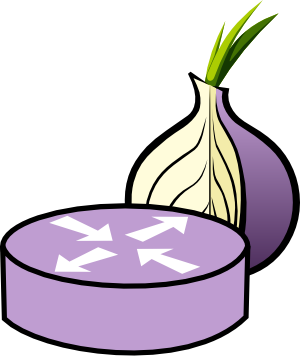 U.S. Naval Research Laboratory
Point Break: A Study of Bandwidth Denial-of-Service Attacks against Tor  |  23
The Relay Congestion Attack
Step 4:Send flow control cells
Step 3:Stop reading
Step 2:GET large files
Step 1:Build 8-hop circuit
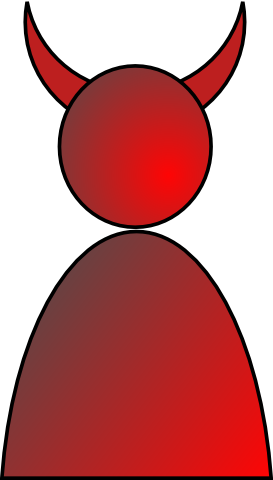 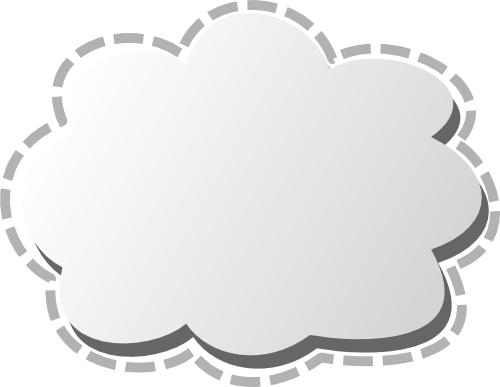 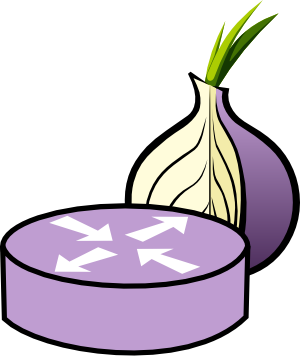 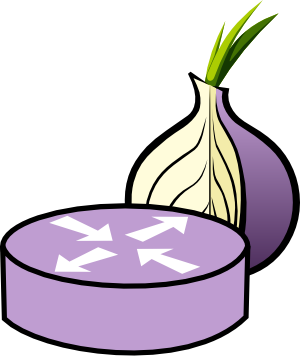 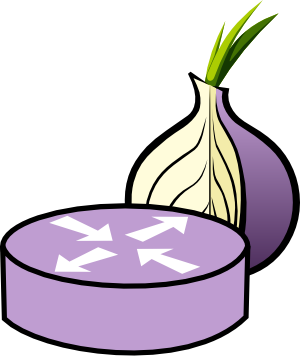 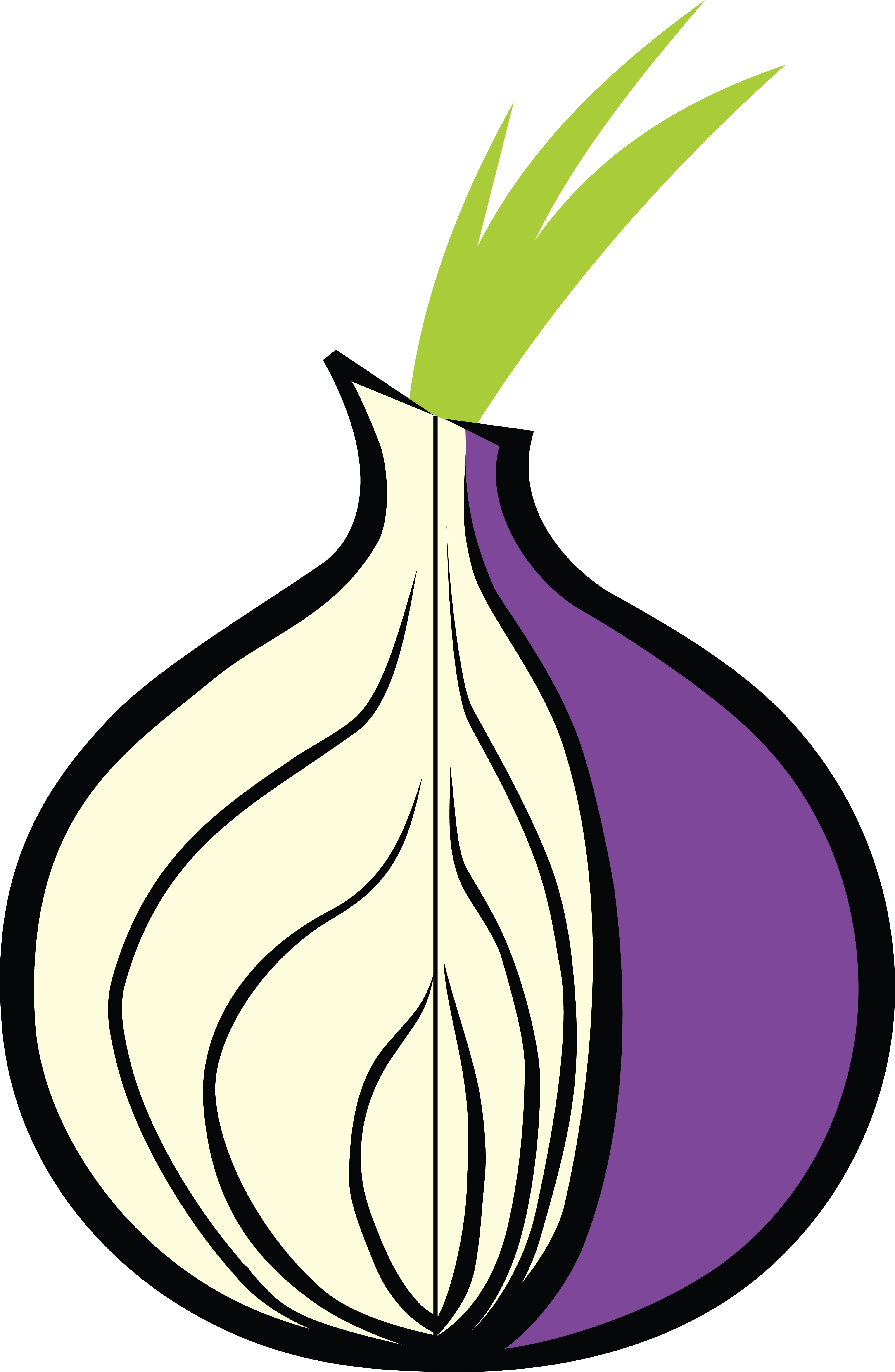 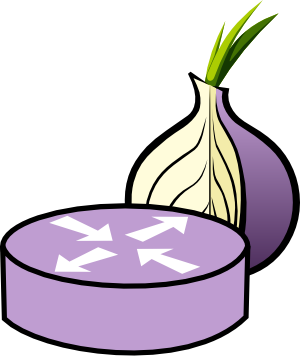 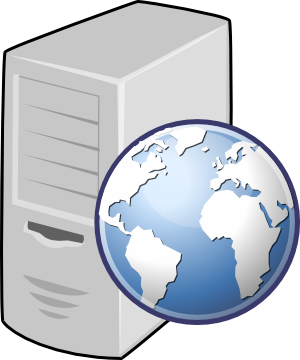 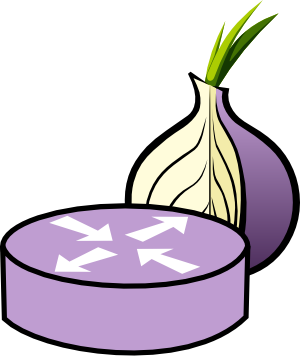 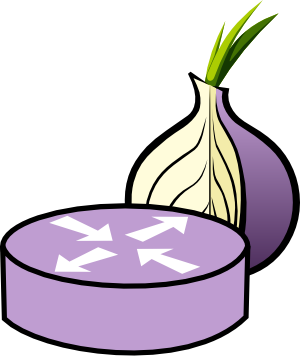 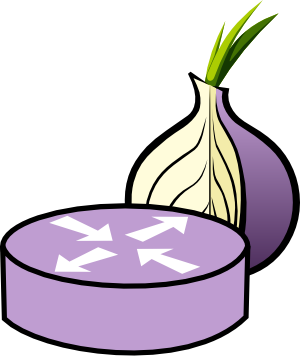 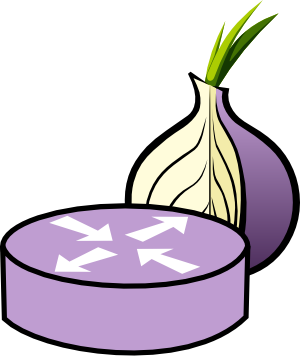 U.S. Naval Research Laboratory
Point Break: A Study of Bandwidth Denial-of-Service Attacks against Tor  |  24
The Relay Congestion Attack
Step 5: Repeat!!!
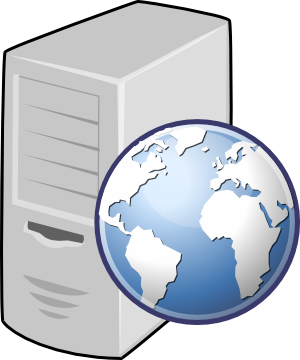 New entry relays
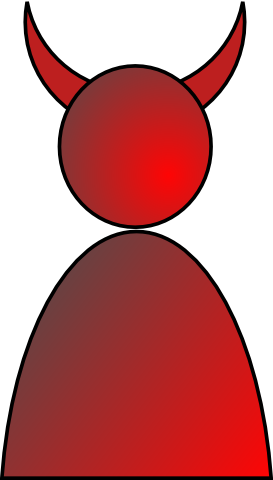 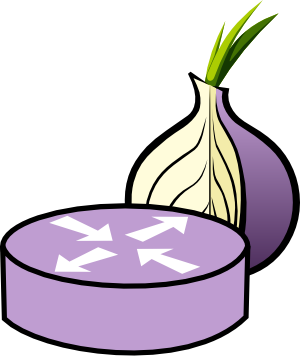 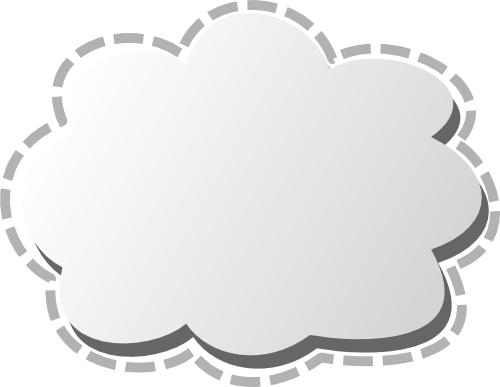 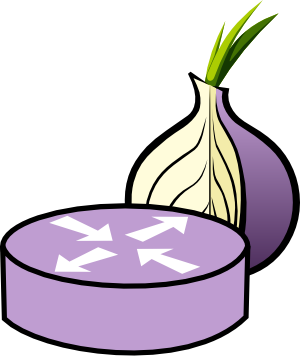 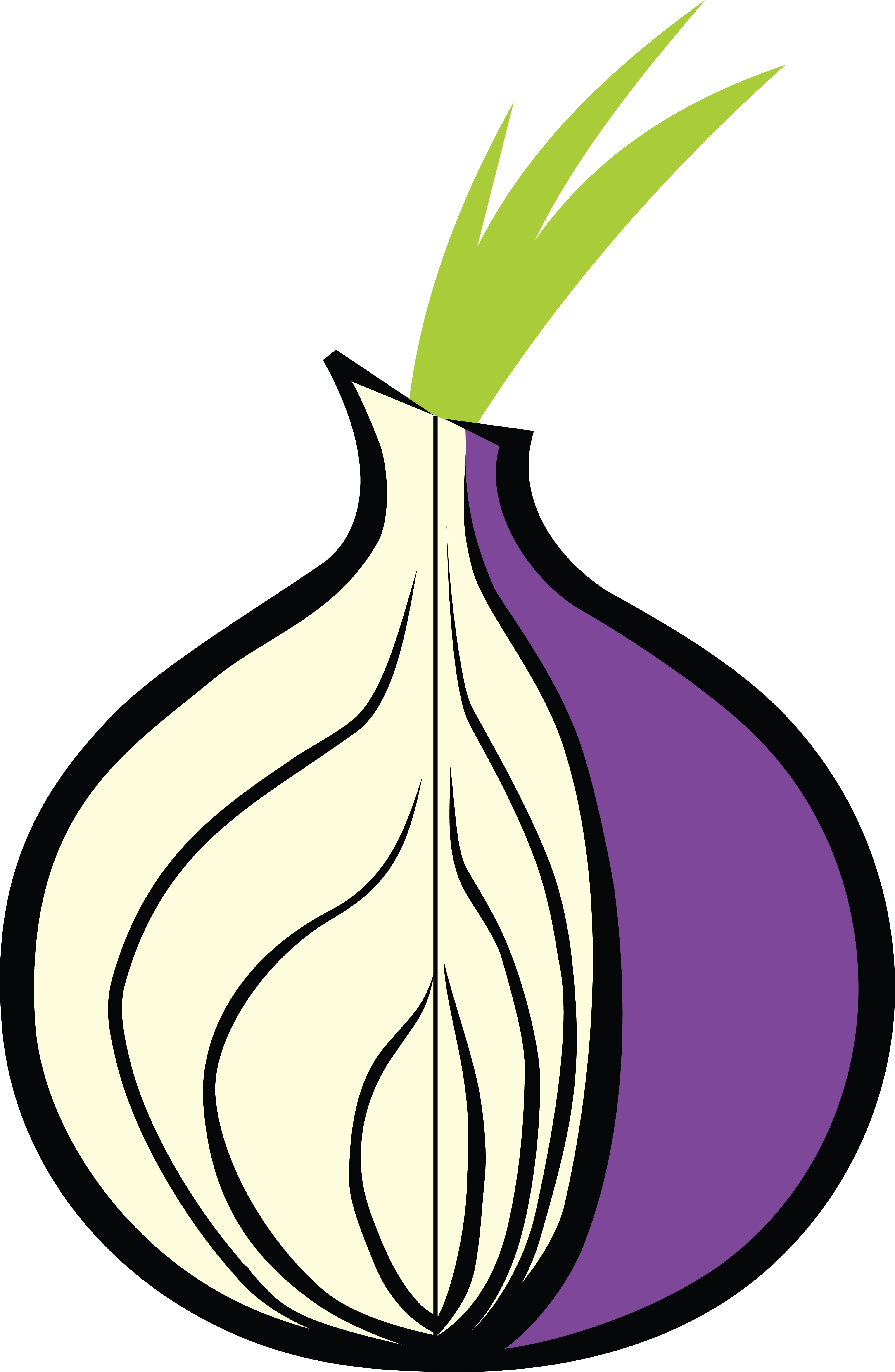 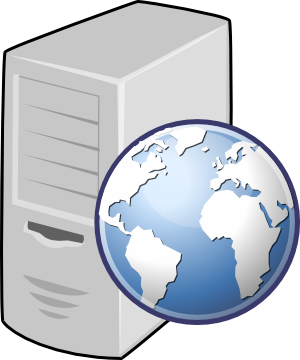 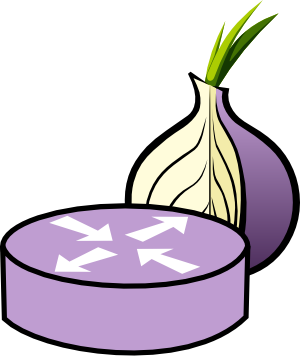 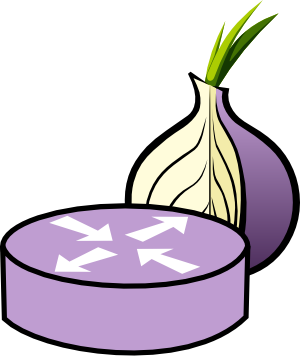 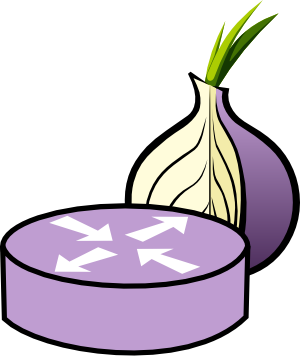 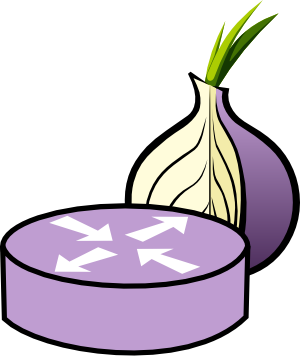 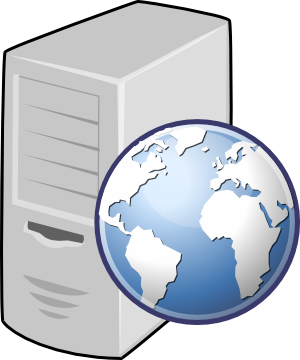 New sockets
U.S. Naval Research Laboratory
Point Break: A Study of Bandwidth Denial-of-Service Attacks against Tor  |  25
Evaluation
Evaluation Setup
Use Shadow for evaluation
Private Tor network for safety
634 relays (10% size, capacity of Tor)
15,000 clients and 2,000 servers generating traffic through Tor

Explore network effects
Attack strength (num. attack circuits)

Network load, attacker resource usage, client performance
https://github.com/shadow/shadow
U.S. Naval Research Laboratory
Point Break: A Study of Bandwidth Denial-of-Service Attacks against Tor  |  27
Bandwidth Used by Attacker and Tor Network
U.S. Naval Research Laboratory
Point Break: A Study of Bandwidth Denial-of-Service Attacks against Tor  |  28
Bandwidth Used by Attacker and Tor Network
Bandwidth
Amplification 
Factors:
20k Circuits
6.7
U.S. Naval Research Laboratory
Point Break: A Study of Bandwidth Denial-of-Service Attacks against Tor  |  29
Bandwidth Used by Attacker and Tor Network
Bandwidth
Amplification 
Factors:
20k Circuits
6.7
Stop Reading
26
U.S. Naval Research Laboratory
Point Break: A Study of Bandwidth Denial-of-Service Attacks against Tor  |  30
Effect on Client Performance
U.S. Naval Research Laboratory
Point Break: A Study of Bandwidth Denial-of-Service Attacks against Tor  |  31
Effect on Client Performance
20k Circuits
TTFB:+138%
20k Circuits
TTLB:+120%
U.S. Naval Research Laboratory
Point Break: A Study of Bandwidth Denial-of-Service Attacks against Tor  |  32
Effect on Client Performance
20k Circuits
TTFB:+138%
20k Circuits
TTLB:+120%
Stop Reading
TTFB:+48%
Stop Reading
TTLB:+47%
U.S. Naval Research Laboratory
Point Break: A Study of Bandwidth Denial-of-Service Attacks against Tor  |  33
Cost to Conduct Relay Congestion Attack
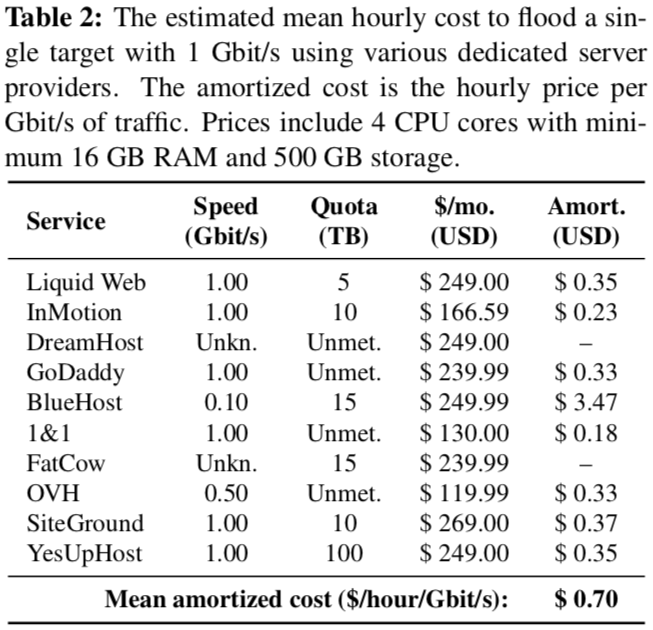 Requirements for “stop reading” attack
200,000 circuits
3 Gbit/s, 20 IP addresses
Cost of Bandwidth and IP addresses
3 dedicated servers at 1 Gbit/s each, amortized cost of 0.70 $/hour/Gbit/s
17 additional IPs at $5 each, $85 total

Total Cost Estimates
Conservative: $1,647 per month
Optimistic: $140 per month ($7 * 20 VPSes)
U.S. Naval Research Laboratory
Point Break: A Study of Bandwidth Denial-of-Service Attacks against Tor  |  34
Comparison to Sybil Attacks
Comparison to relay Sybil attacks with the same bandwidth budget (3 Gbit/s)
Sybil DoS Attack
Sybil Deanonymization Attack
U.S. Naval Research Laboratory
Point Break: A Study of Bandwidth Denial-of-Service Attacks against Tor  |  35
Comparison to Sybil Attacks
Comparison to relay Sybil attacks with the same bandwidth budget (3 Gbit/s)
Sybil DoS Attack
Goal: drop all circuits containing Sybil relays
Exit BW is scarcest and gives highest probability of selection
3 Gbit/s = 4.5% dropped circuits
Sybil Deanonymization Attack
U.S. Naval Research Laboratory
Point Break: A Study of Bandwidth Denial-of-Service Attacks against Tor  |  36
Comparison to Sybil Attacks
Comparison to relay Sybil attacks with the same bandwidth budget (3 Gbit/s)
Sybil DoS Attack
Goal: drop all circuits containing Sybil relays
Exit BW is scarcest and gives highest probability of selection
3 Gbit/s = 4.5% dropped circuits
Sybil Deanonymization Attack
Goal: appear on both ends of circuits to compromise anonymity

5:1 guard-to-exit BW allocation

2.8% guard * 0.8% exit = 0.02% total circuits compromised
U.S. Naval Research Laboratory
Point Break: A Study of Bandwidth Denial-of-Service Attacks against Tor  |  37
Mitigation
Mitigations to Relay Congestion Attack
Ability to stop reading from circuits
Authenticated SENDMEs, Tor Proposal 289, implemented in 0.4.1.1-alpha
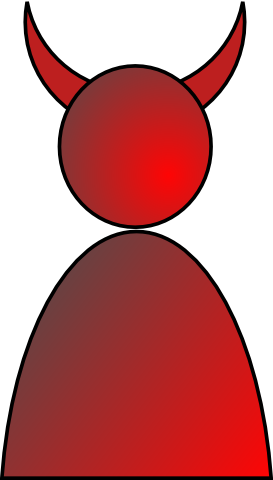 Inject nonce in every 50 cells
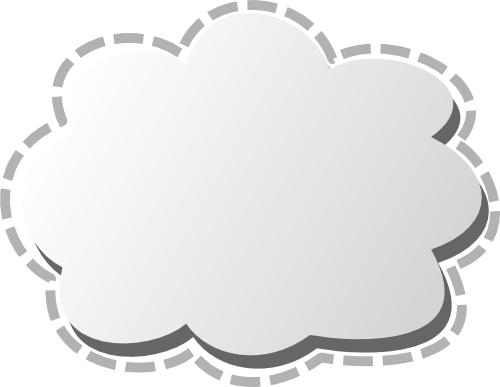 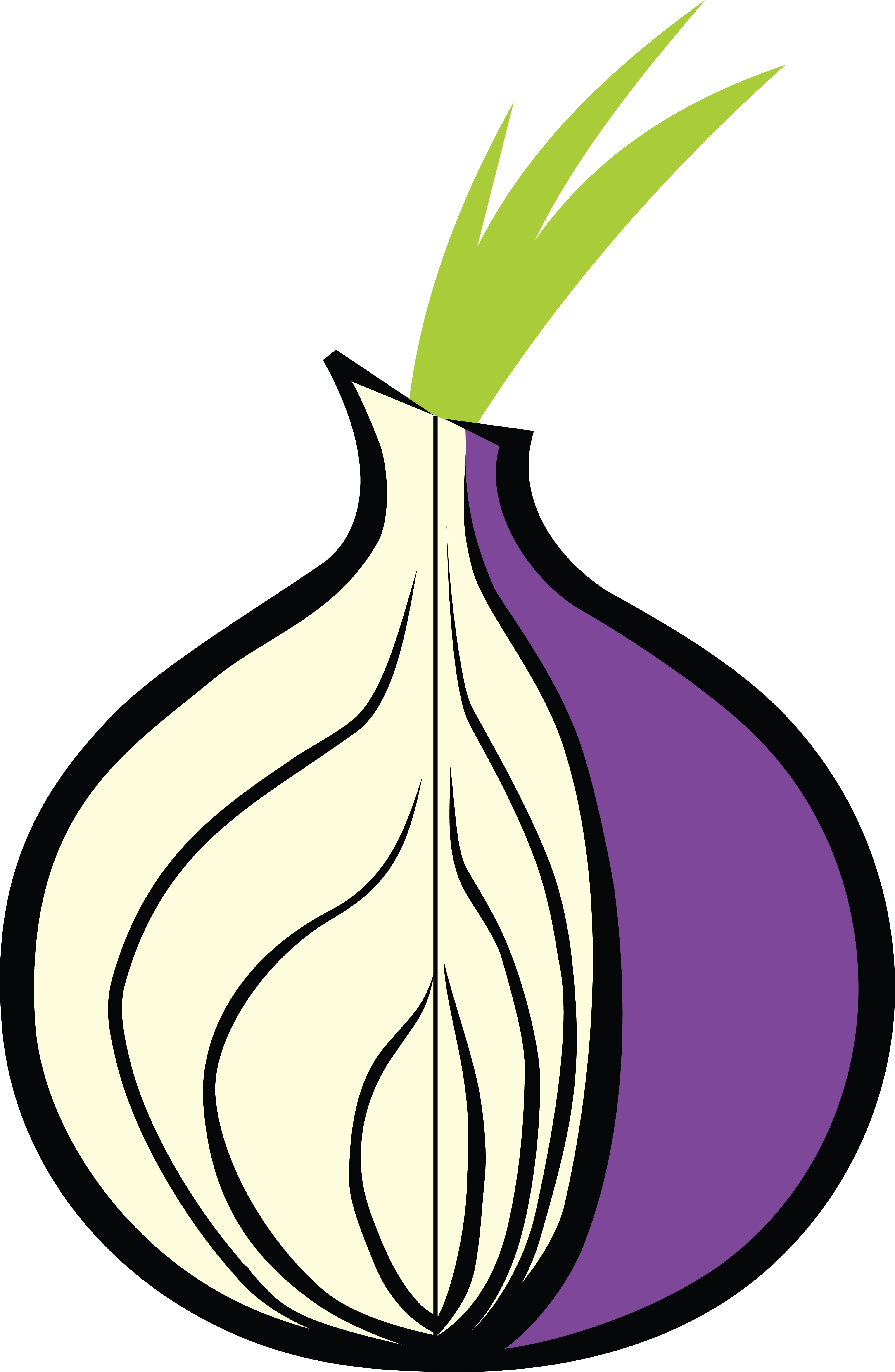 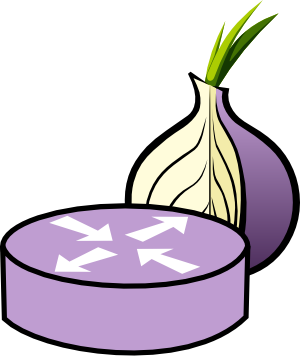 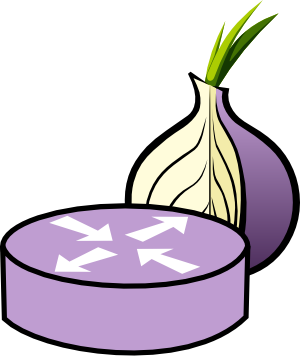 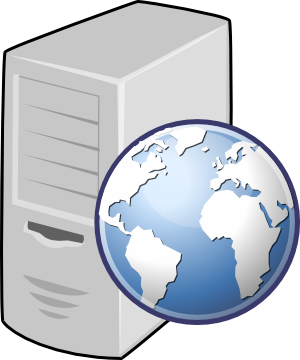 Must read and return nonce in SENDME cell
U.S. Naval Research Laboratory
Point Break: A Study of Bandwidth Denial-of-Service Attacks against Tor  |  39
Mitigations to Relay Congestion Attack
Ability to stop reading from circuits
Authenticated SENDMEs, Tor Proposal 289, implemented in 0.4.1.1-alpha

Ability to build 8 hop circuits
Reduce to 4 hops to reduce BW amplification factor
U.S. Naval Research Laboratory
Point Break: A Study of Bandwidth Denial-of-Service Attacks against Tor  |  40
Mitigations to Relay Congestion Attack
Ability to stop reading from circuits
Authenticated SENDMEs, Tor Proposal 289, implemented in 0.4.1.1-alpha

Ability to build 8 hop circuits
Reduce to 4 hops to reduce BW amplification factor

Ability to use any relay as entry
Privacy-preserving defense against Sybil attacks
Detect, measure, and prevent such attacks
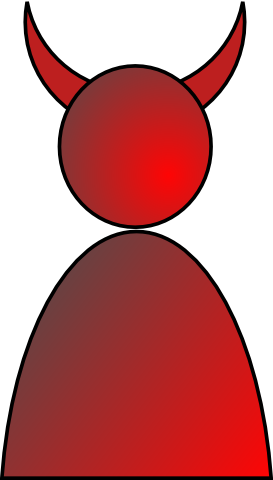 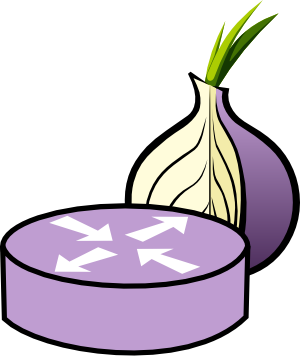 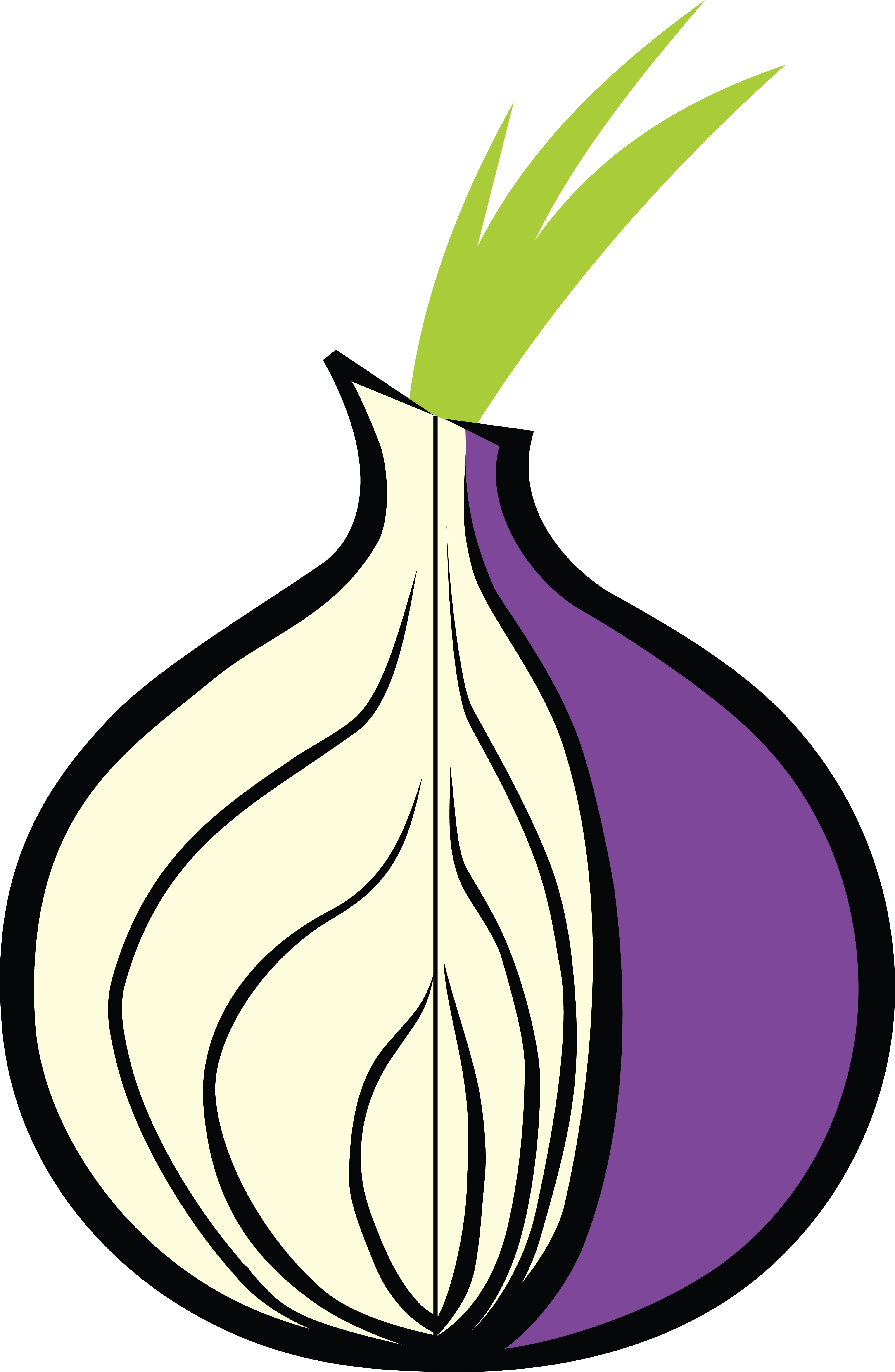 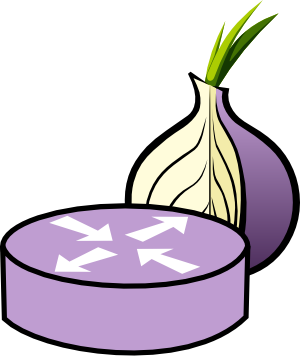 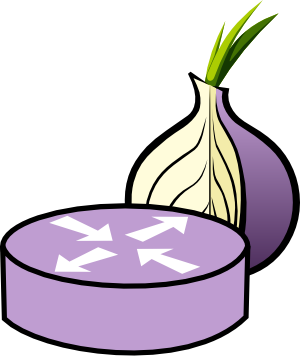 U.S. Naval Research Laboratory
Point Break: A Study of Bandwidth Denial-of-Service Attacks against Tor  |  41
Summary
Contributions
Bridge congestion attack: $17K/mo., 44% slower
Bandwidth authority attack: $2.6K/mo., 80% slower
Relay congestion attack: $140-$1.6K/mo., 47% slower (or $6.3K/mo., 120% slower)

Future Work
Deploy simple mitigation techniques in short term
Need research in Sybil attack detection, measurement, and prevention

Contact
<rob.g.jansen@nrl.navy.mil>, robgjansen.com, @robgjansen
U.S. Naval Research Laboratory
Point Break: A Study of Bandwidth Denial-of-Service Attacks against Tor  |  42